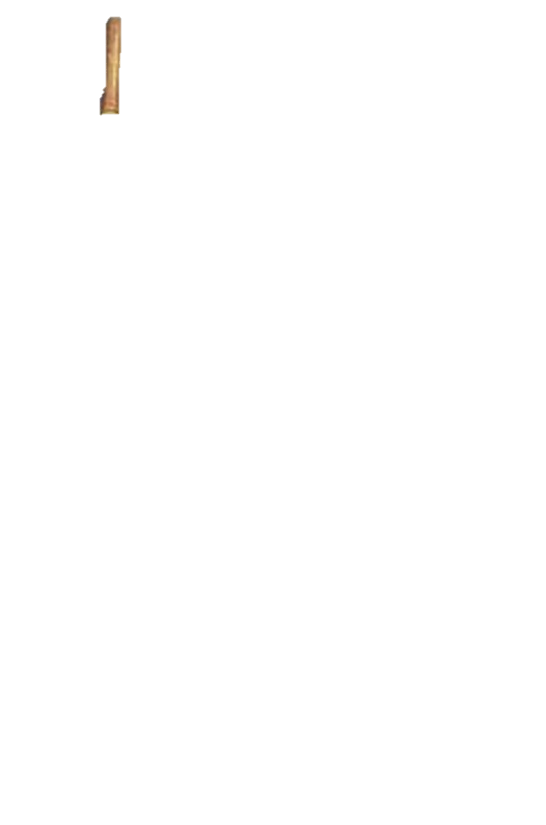 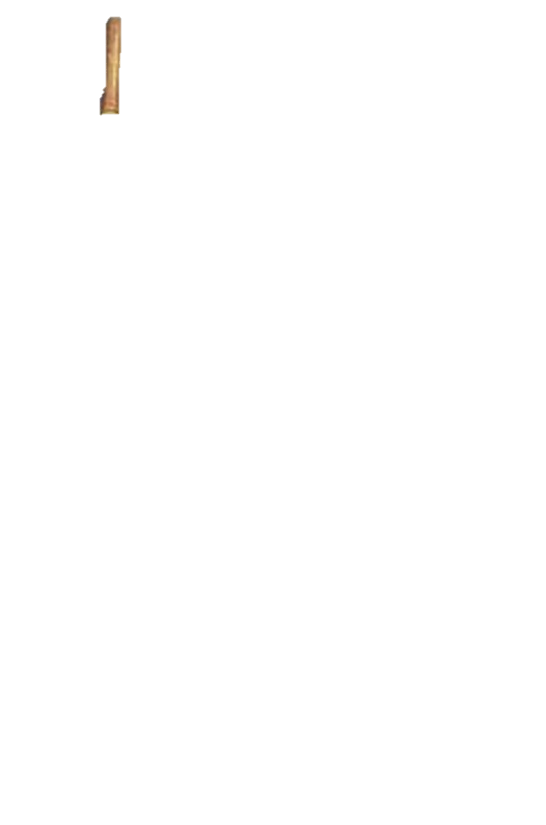 A free CD of this message will be available immediately following the service
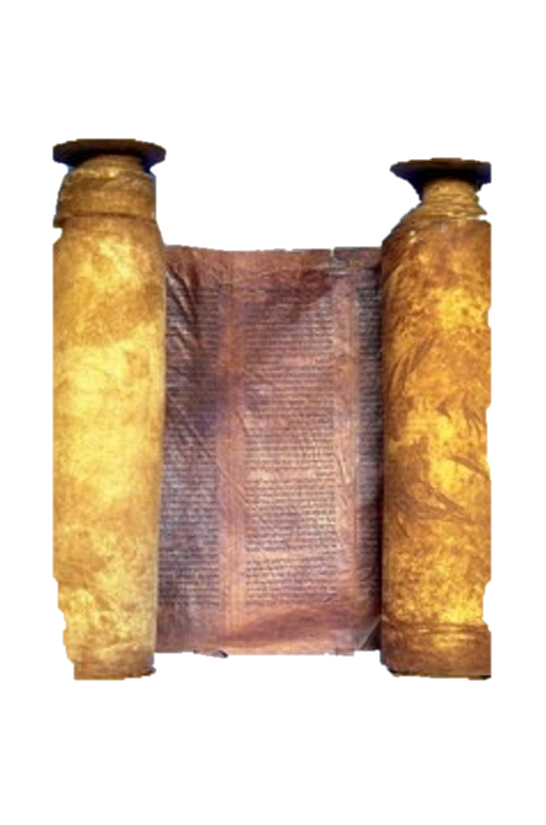 2 Kings
1-2
A podcast will also be available later this week at calvaryokc.com
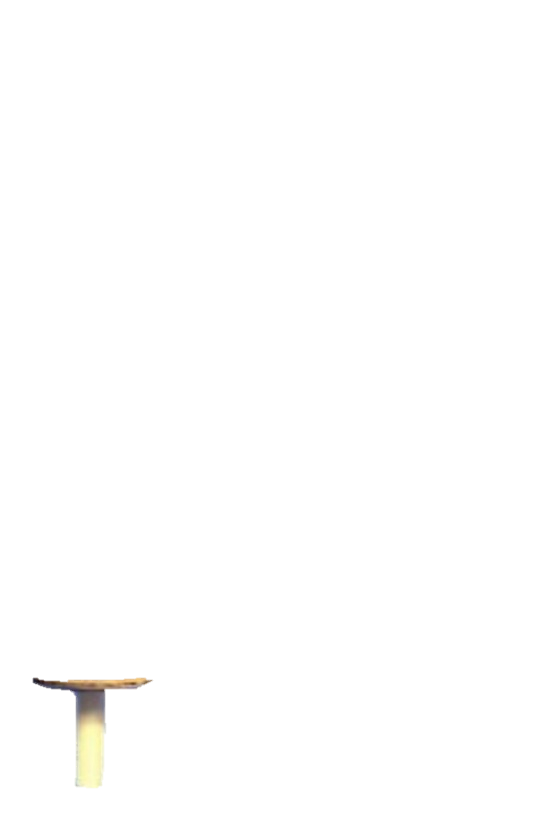 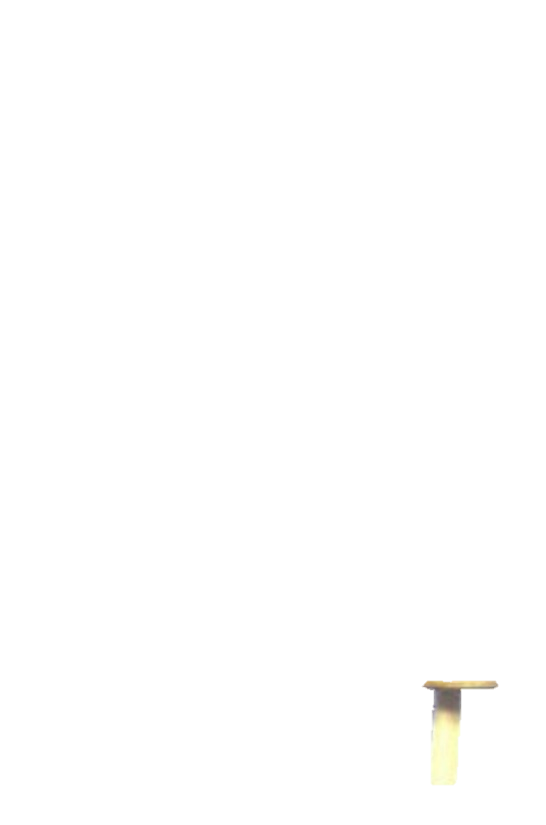 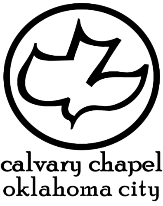 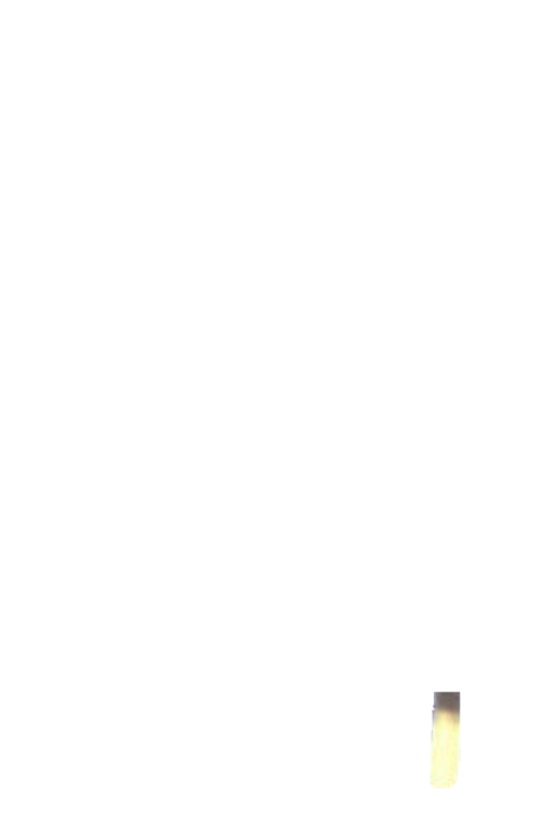 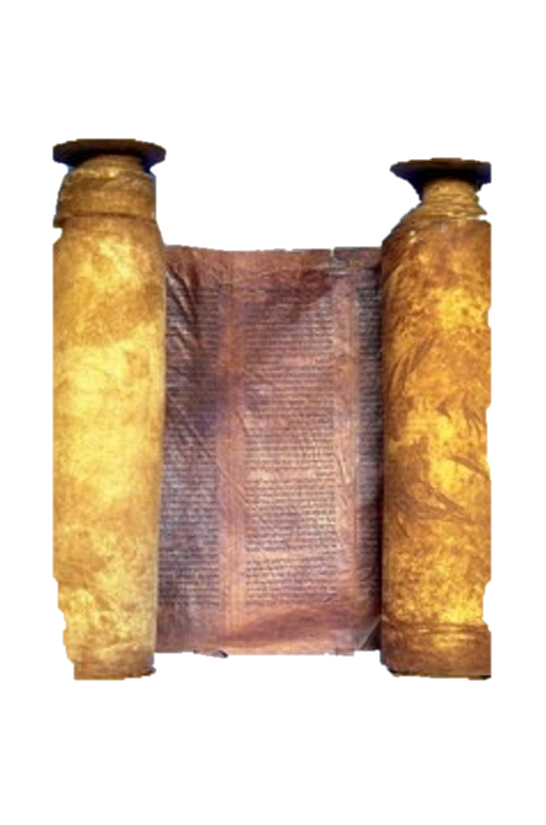 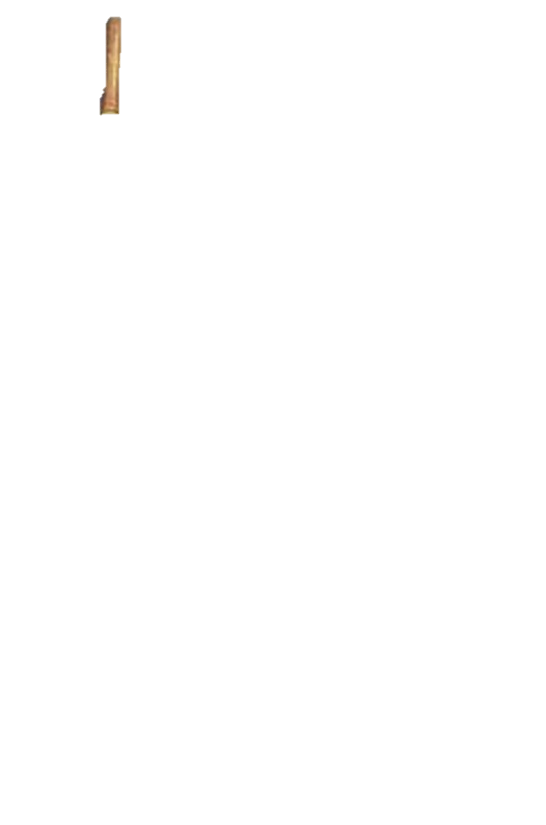 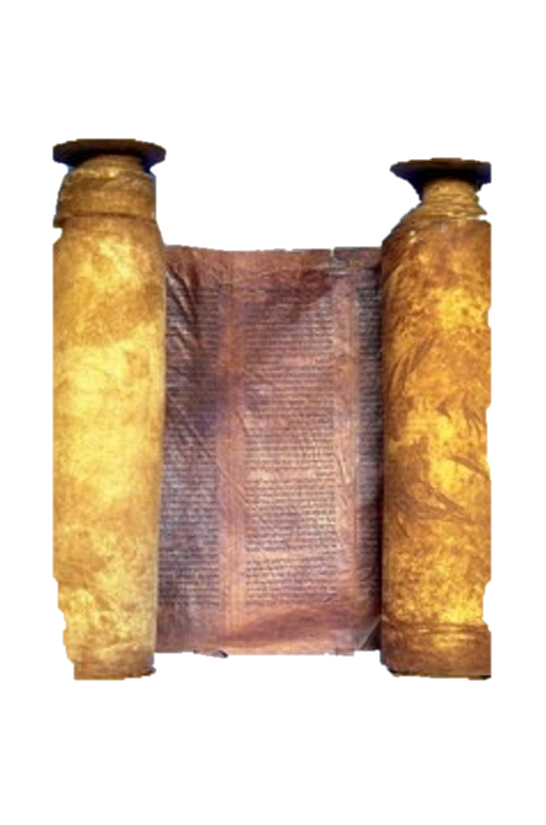 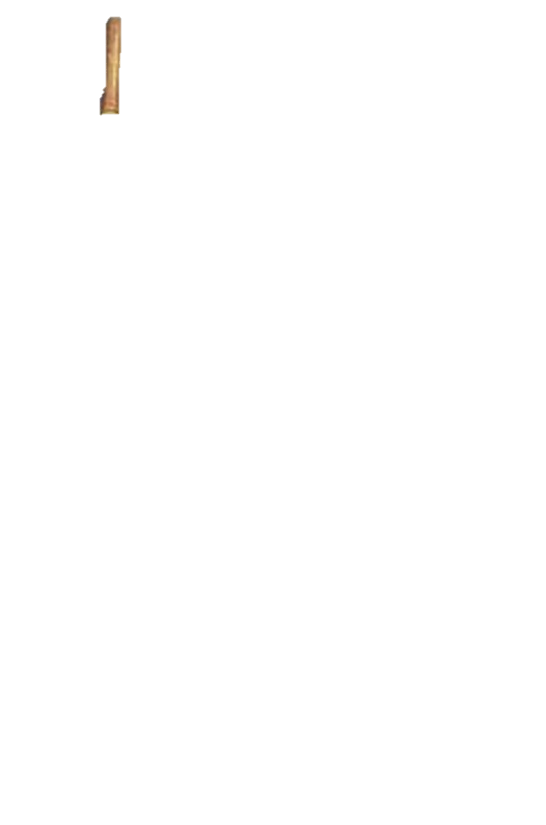 2 Kings
(c. 852 - 562 BC)
850 BC
800 BC
750 BC
700 BC
650 BC
600 BC
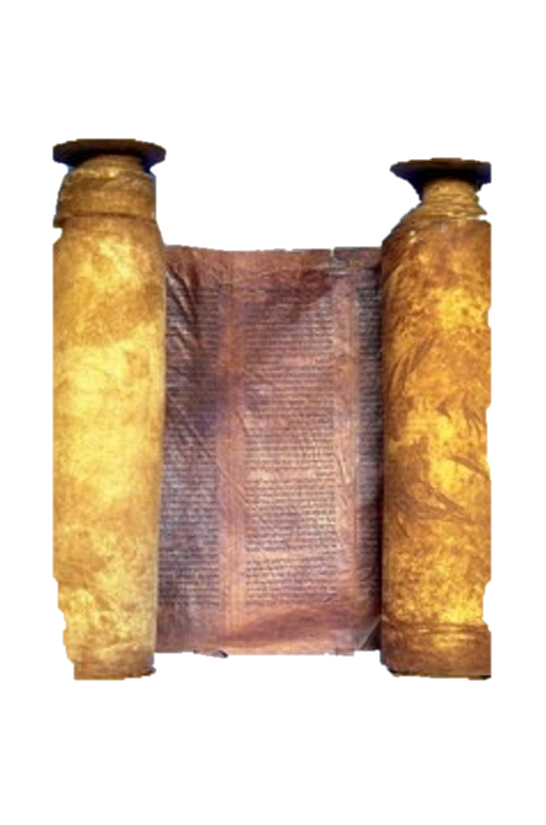 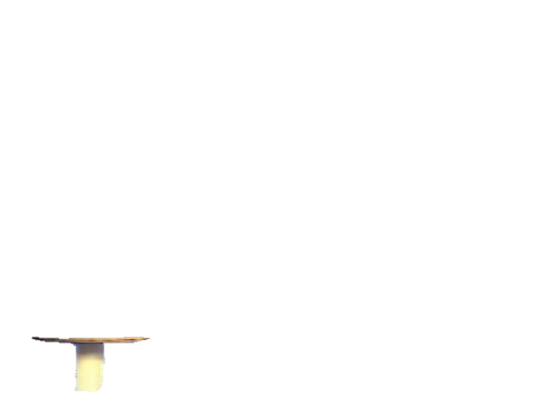 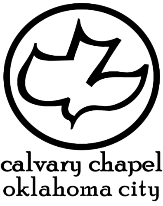 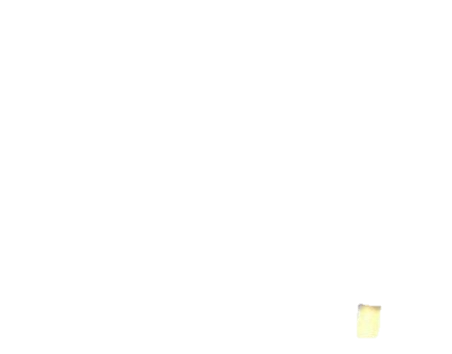 2 kings 1-2
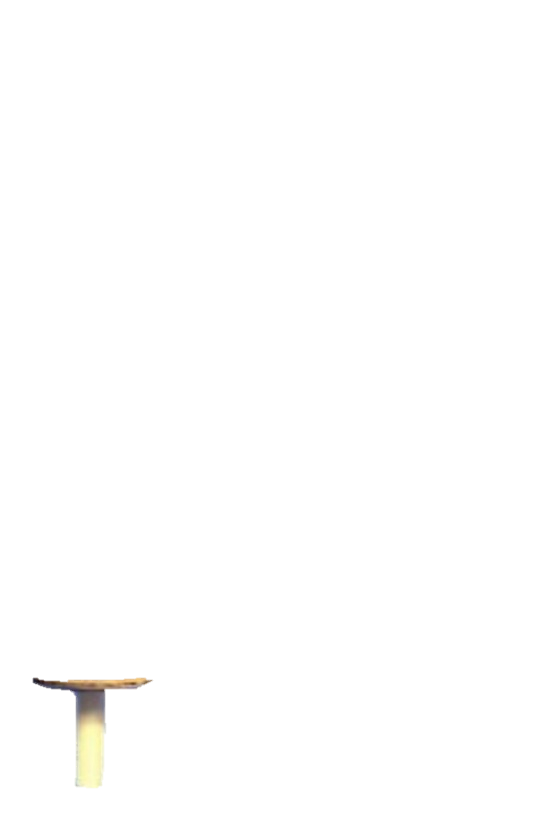 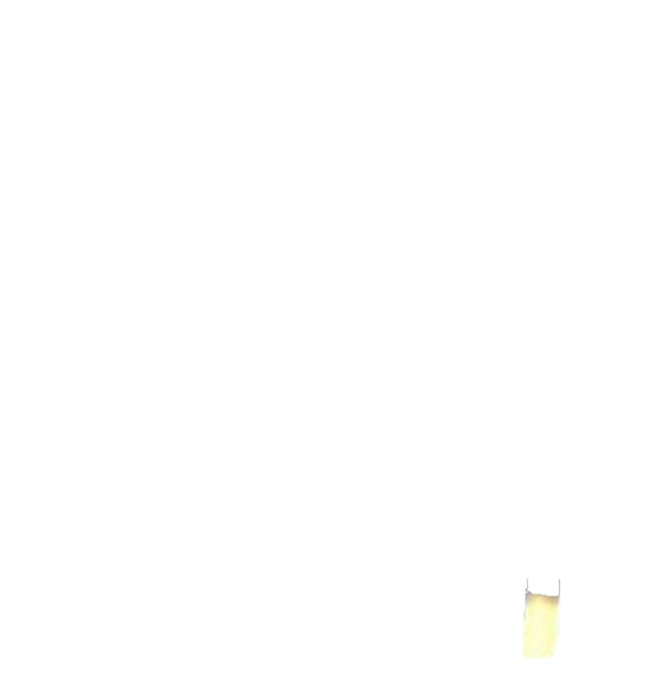 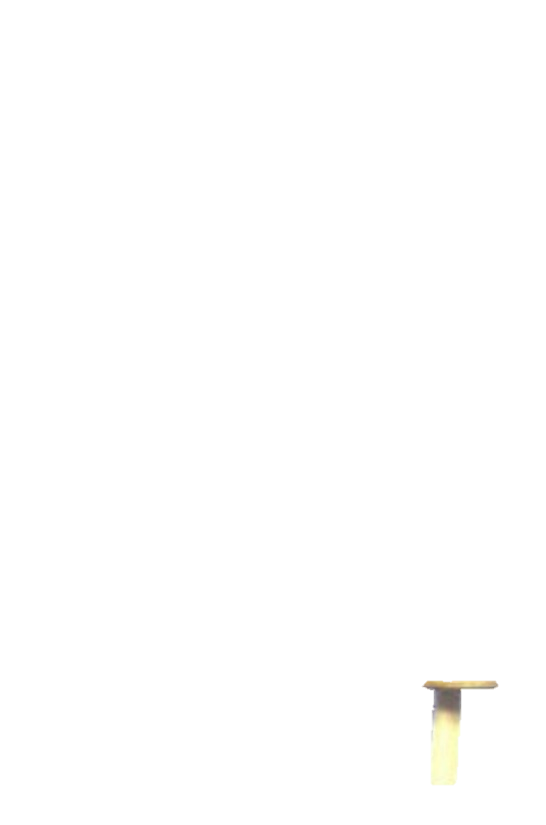 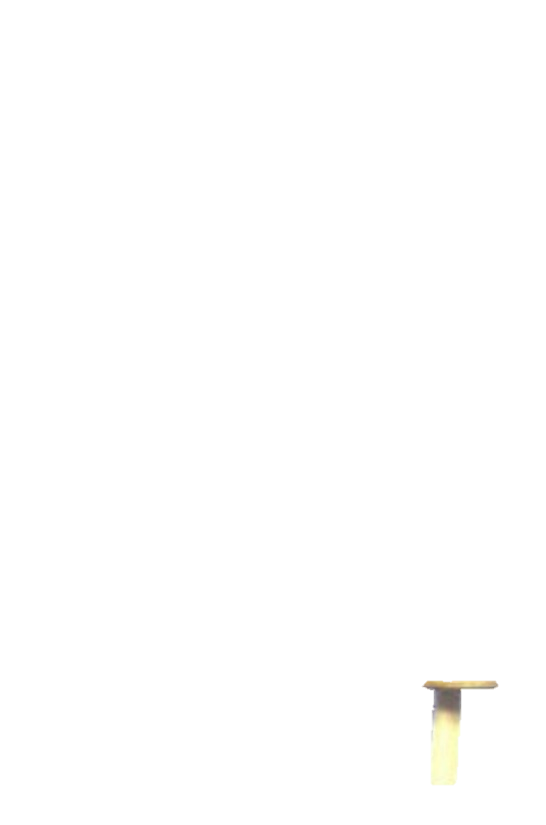 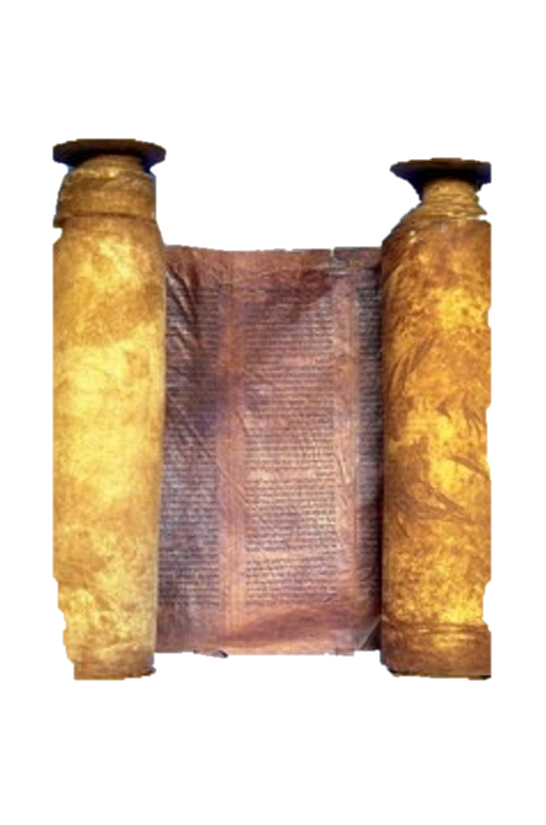 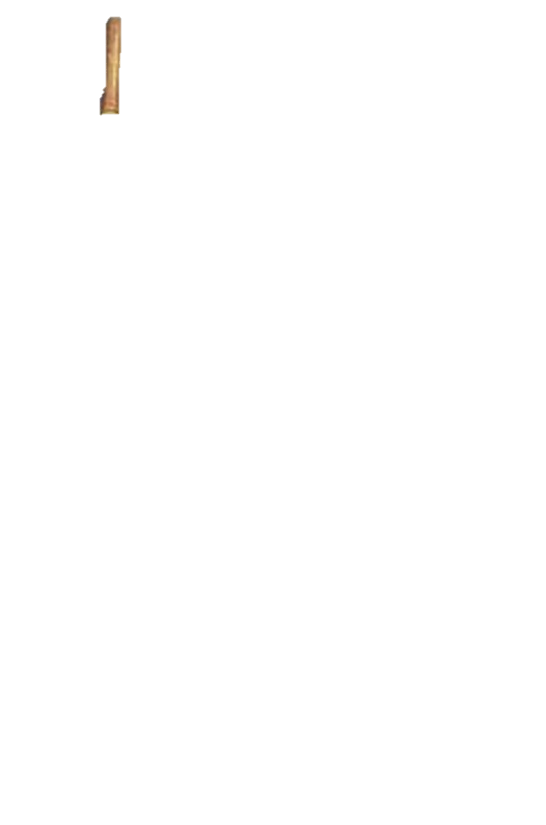 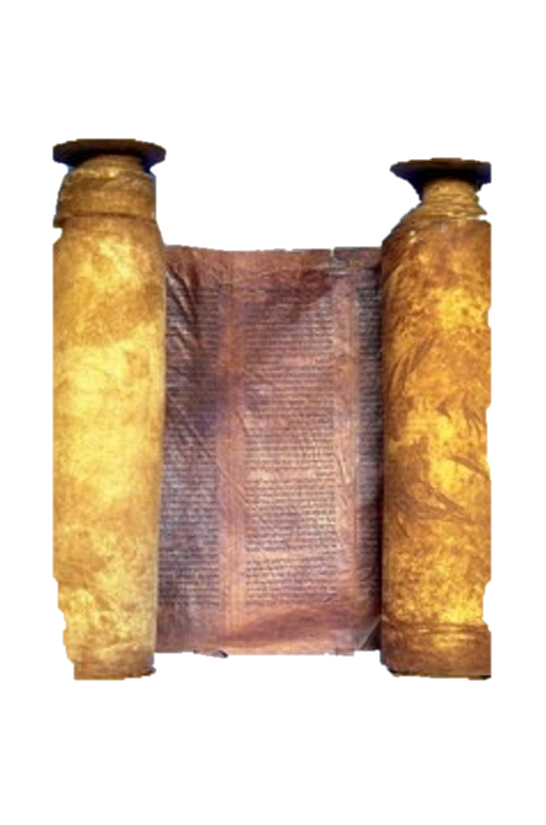 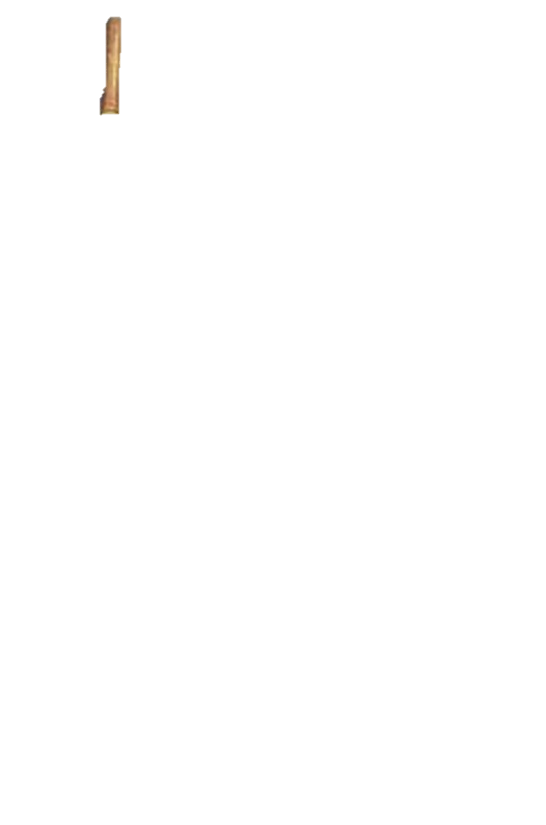 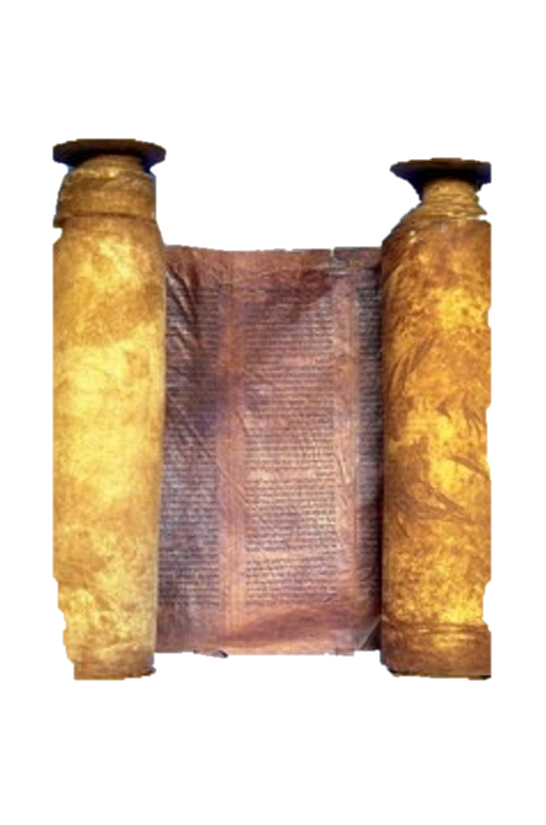 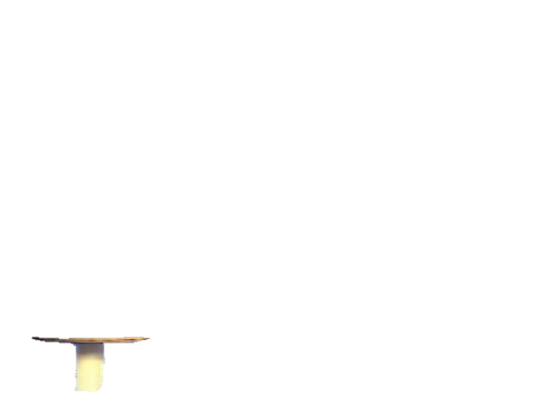 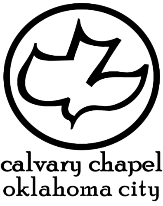 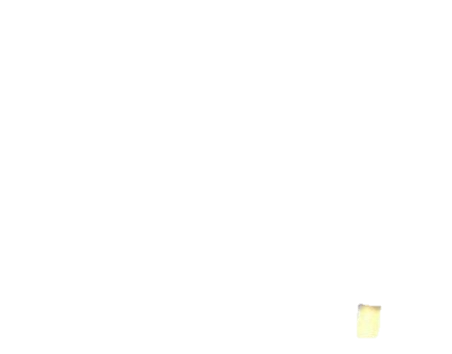 2 kings 1-2
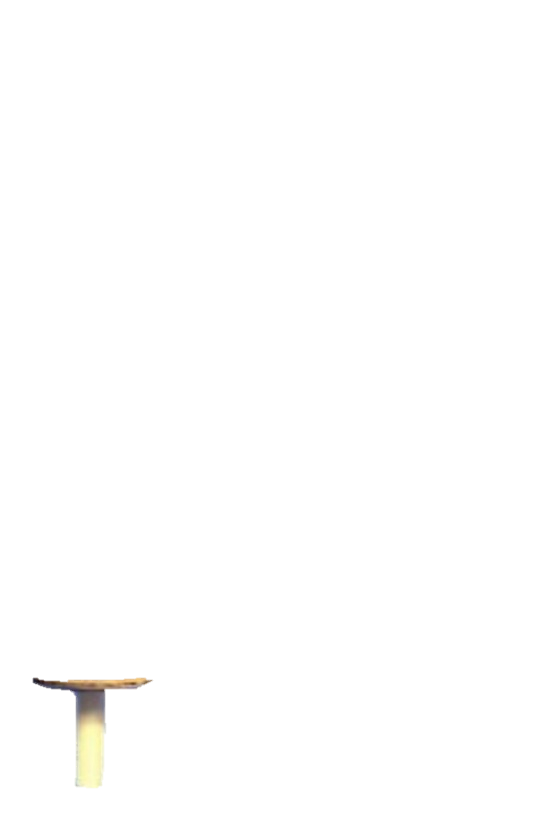 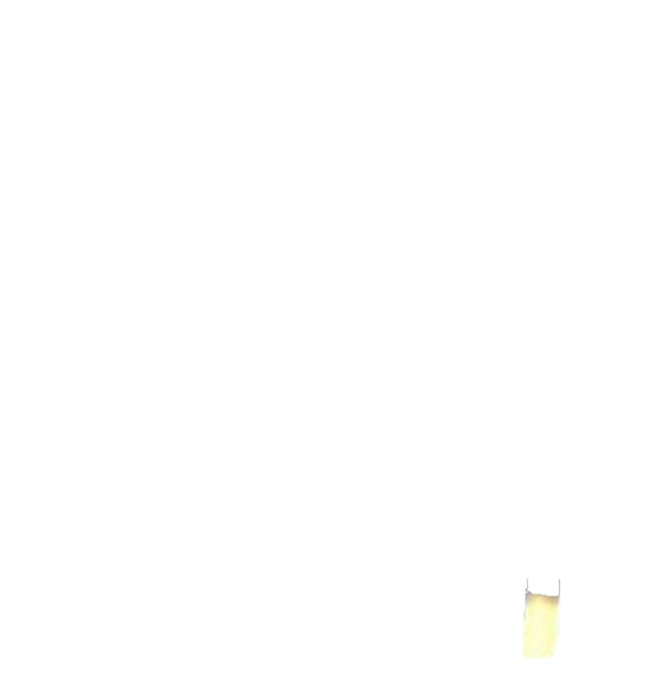 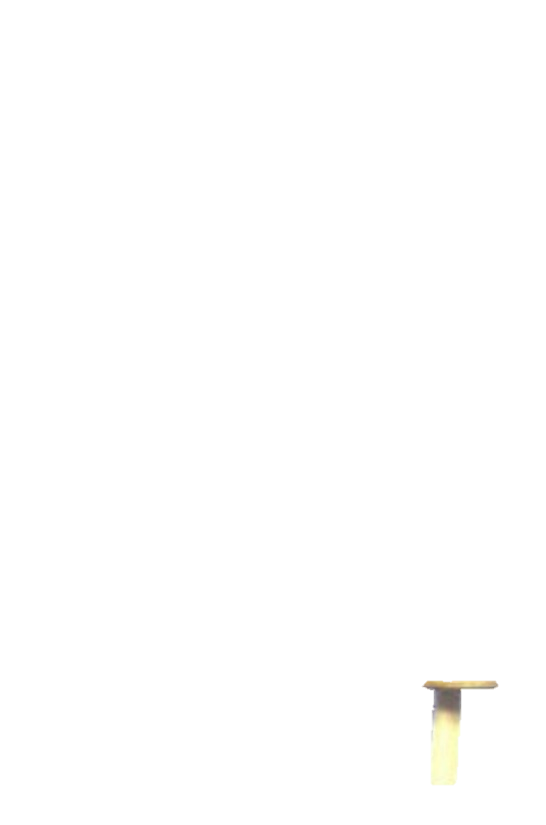 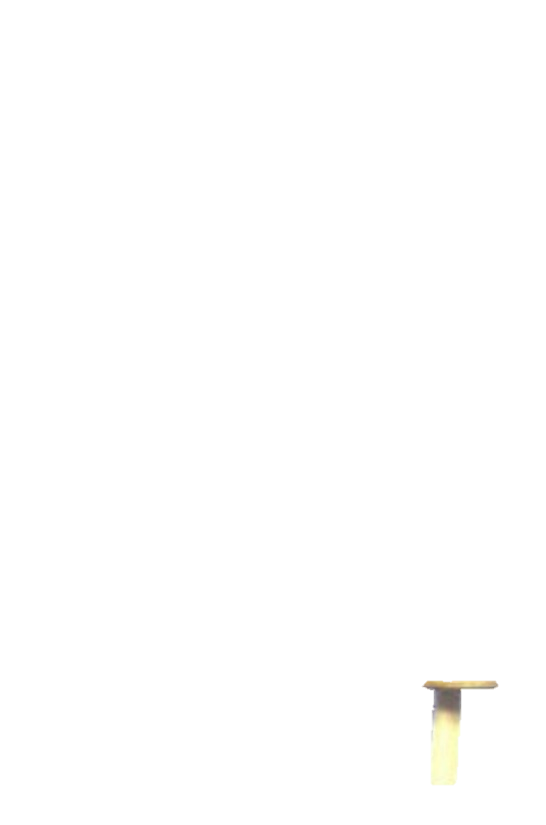 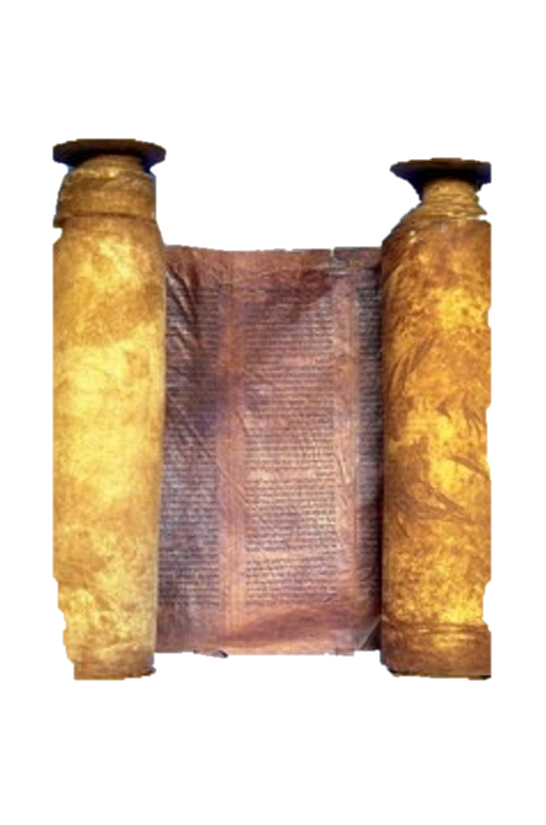 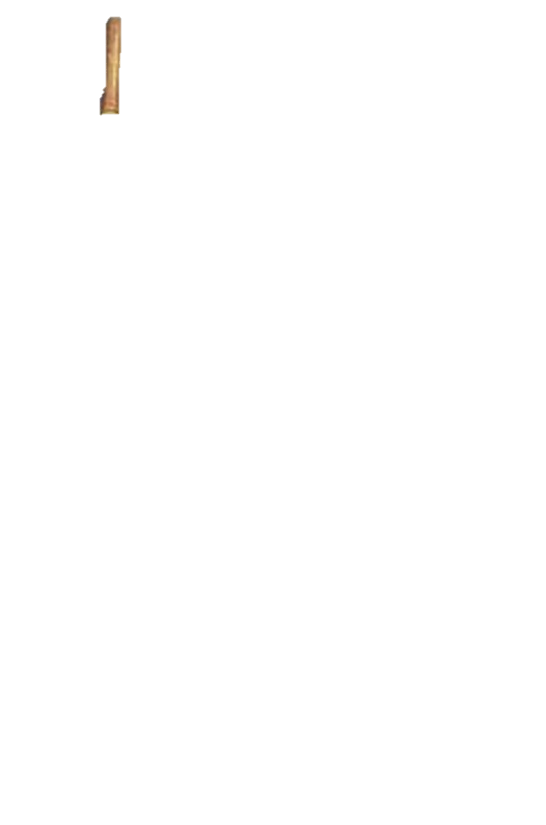 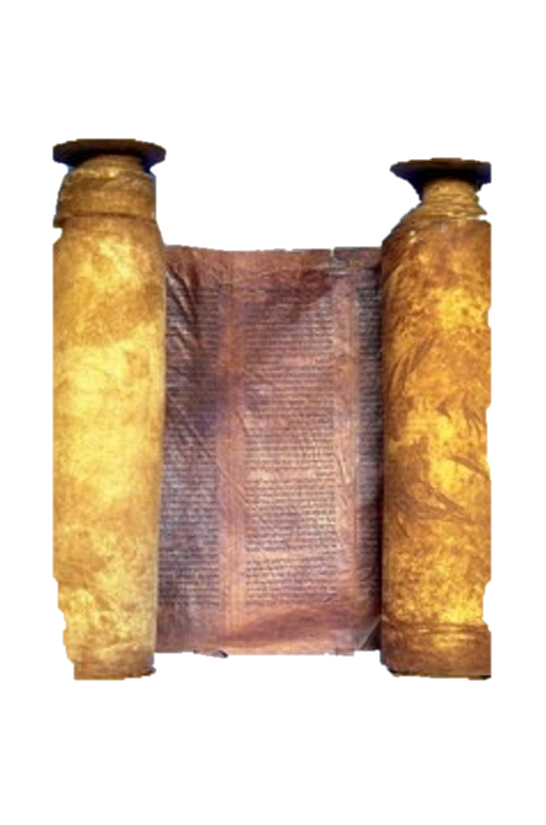 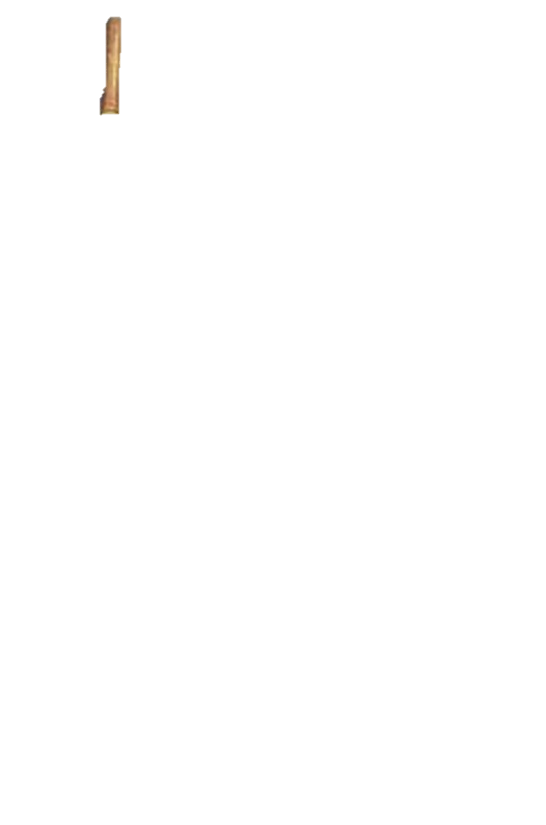 Baal-Zebub ~ Lord of the flies
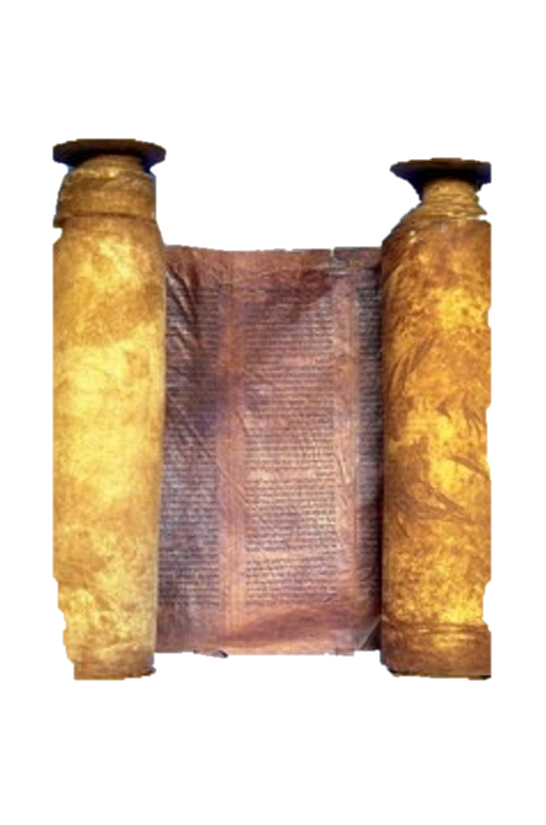 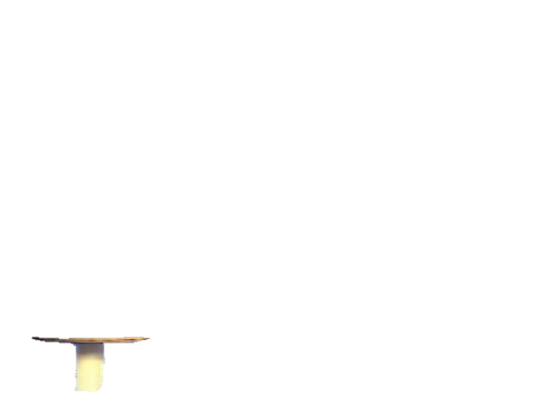 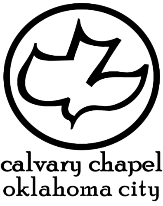 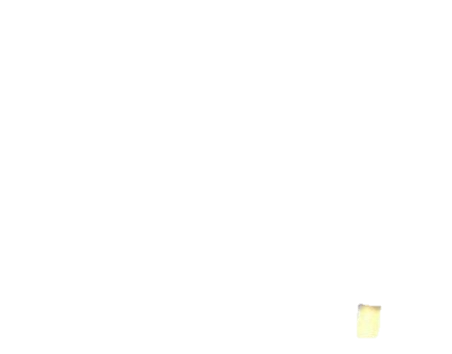 2 kings 1-2
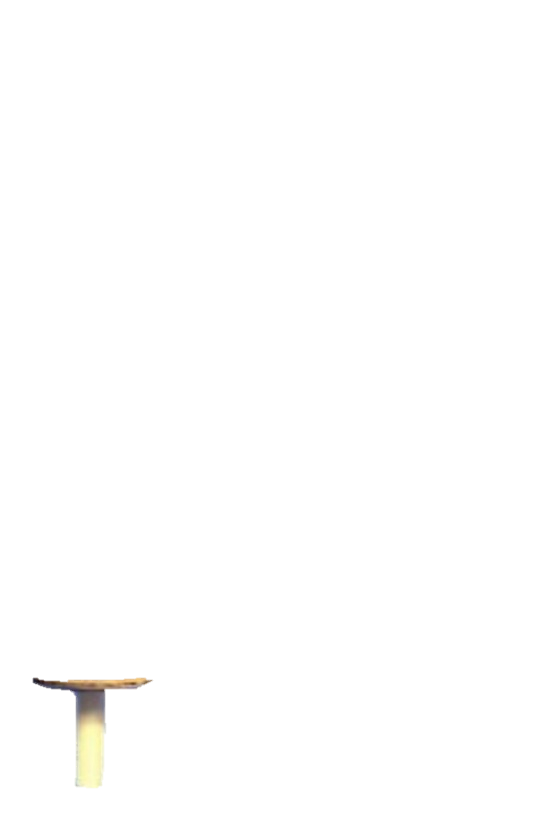 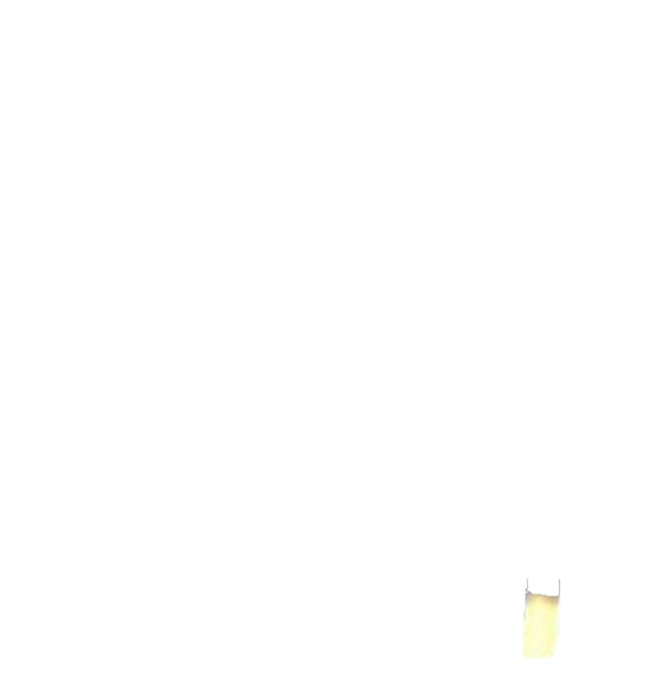 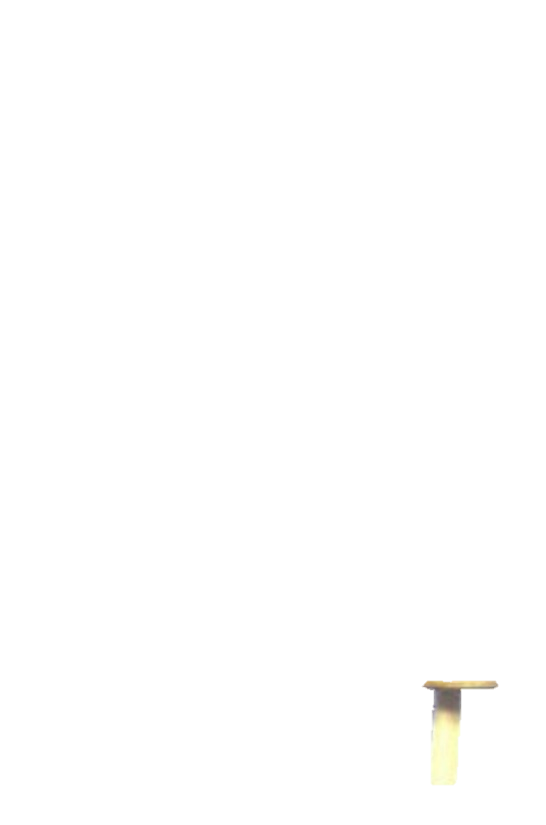 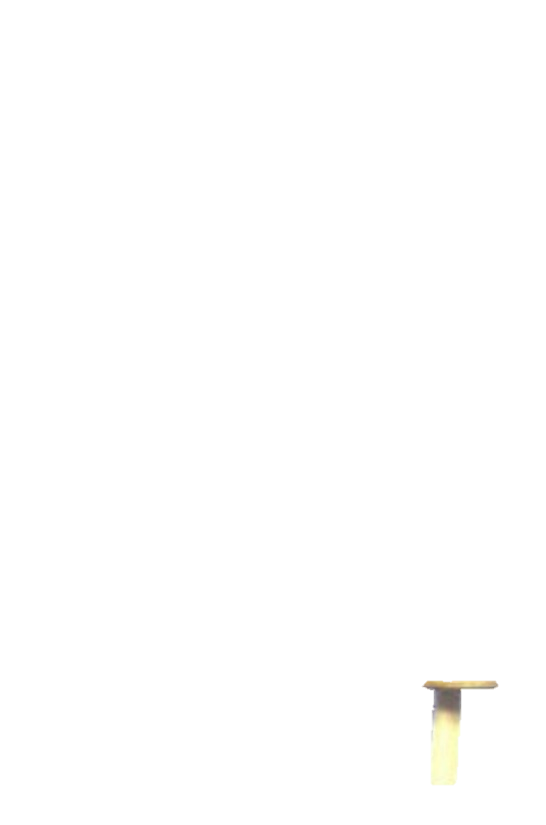 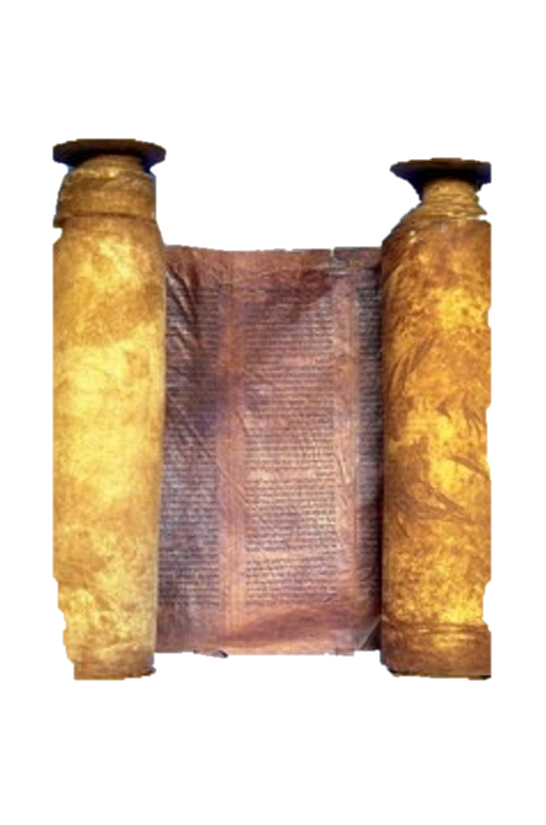 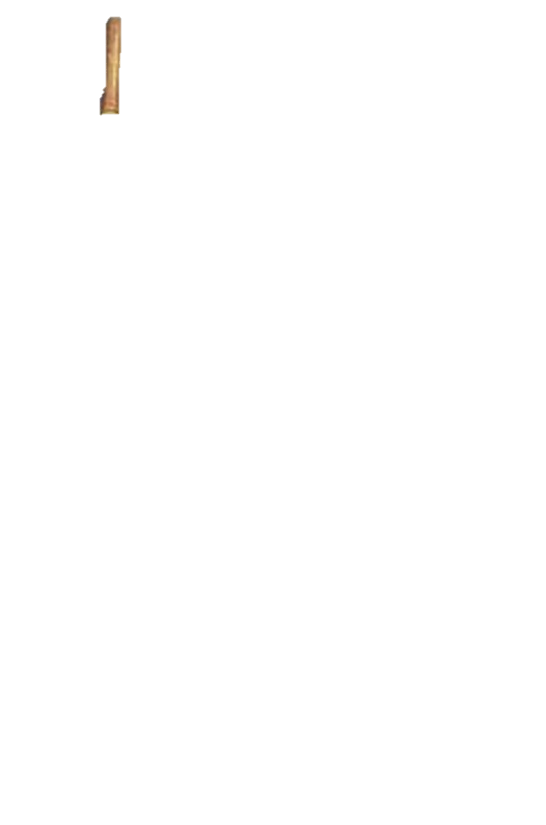 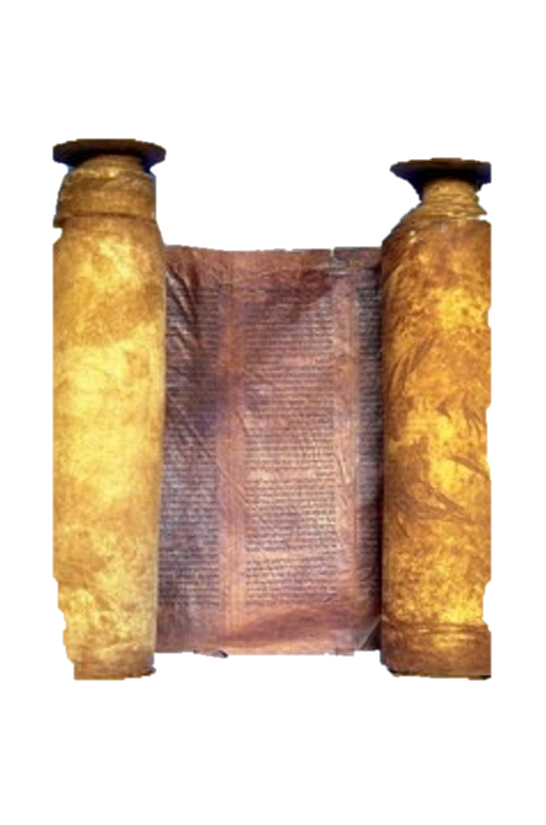 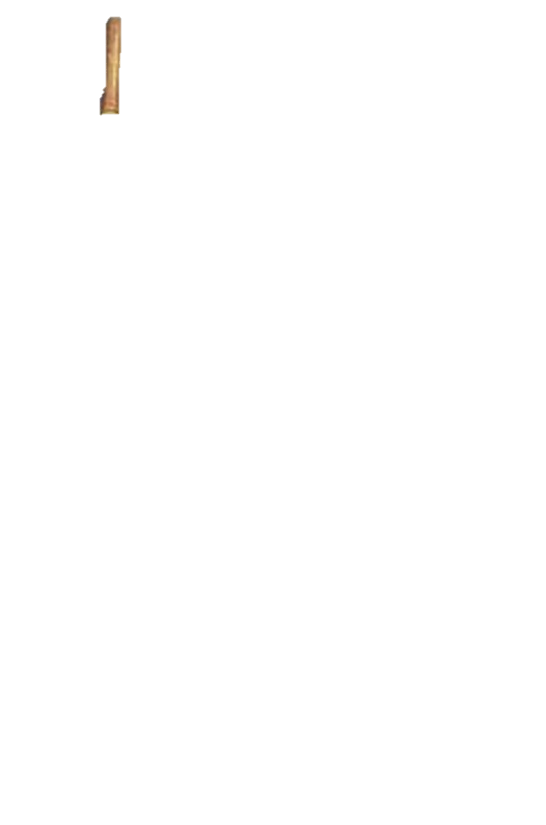 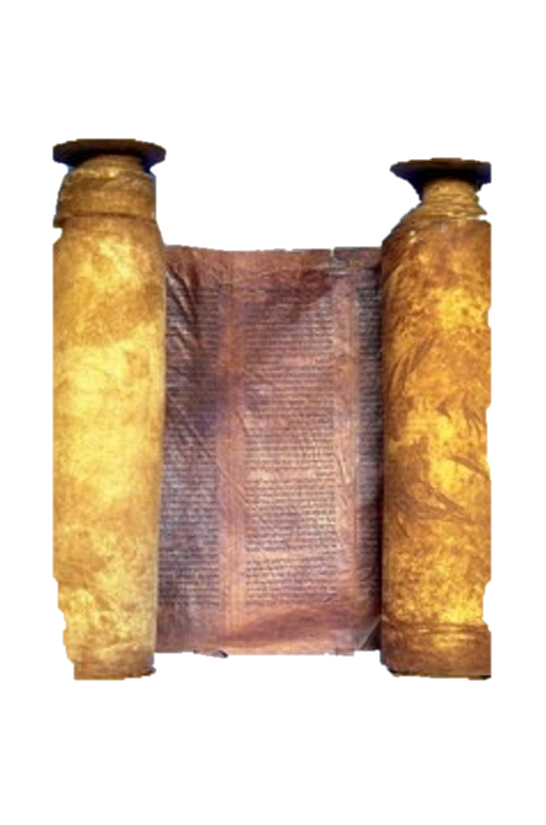 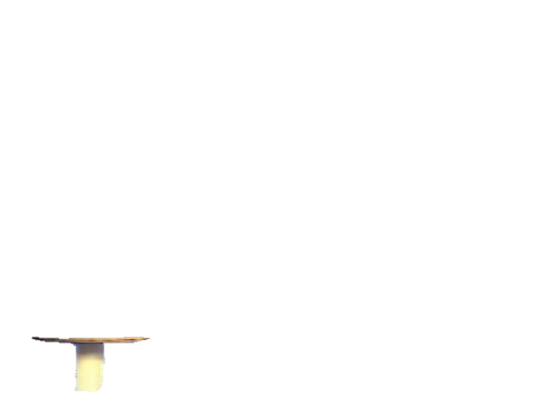 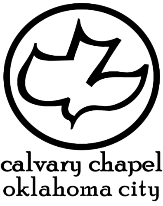 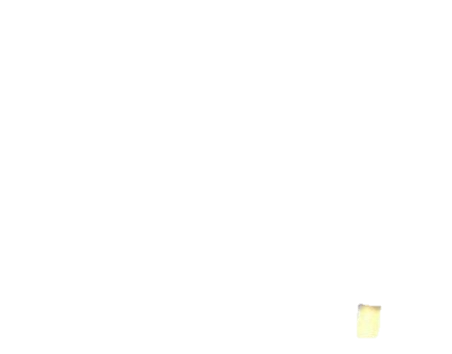 2 kings 1-2
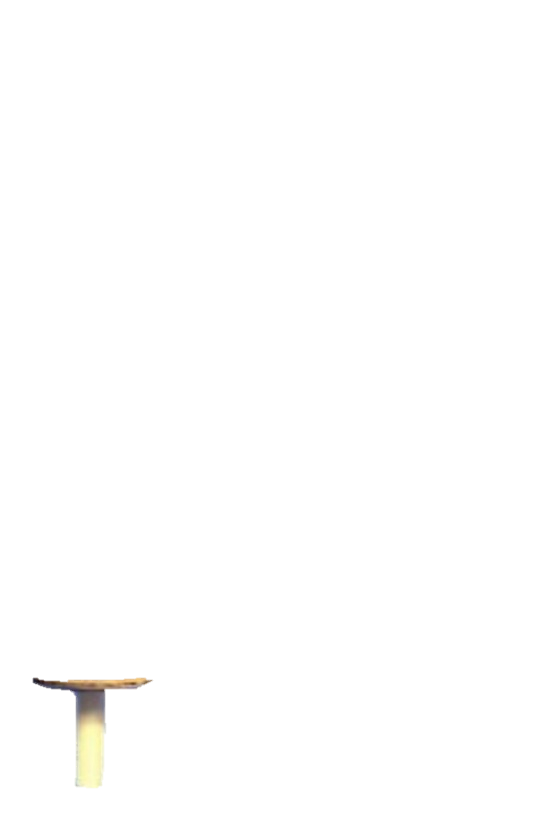 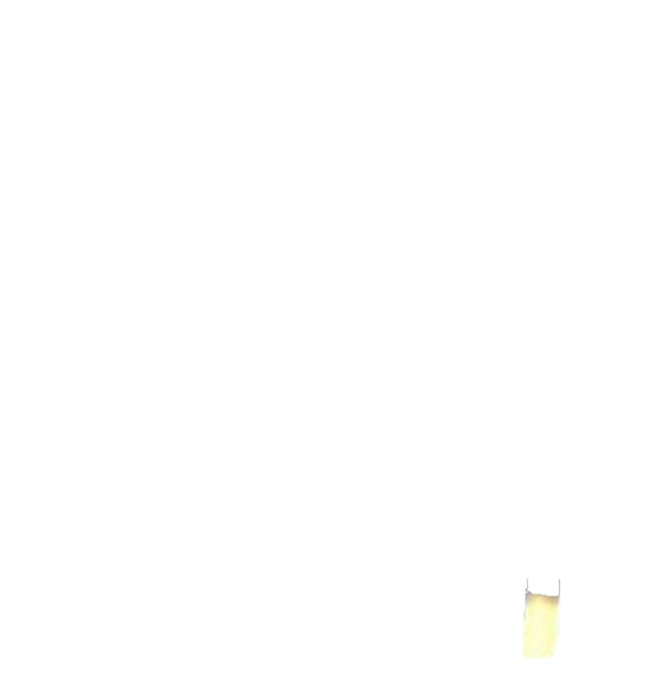 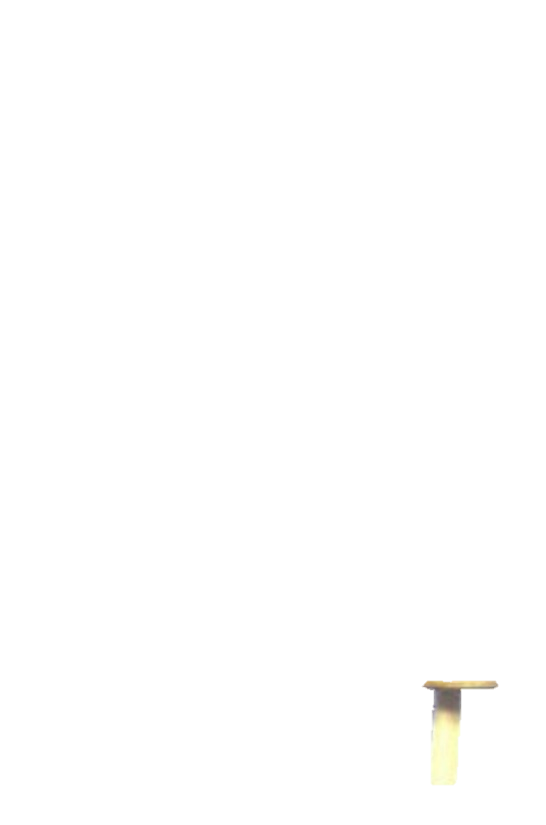 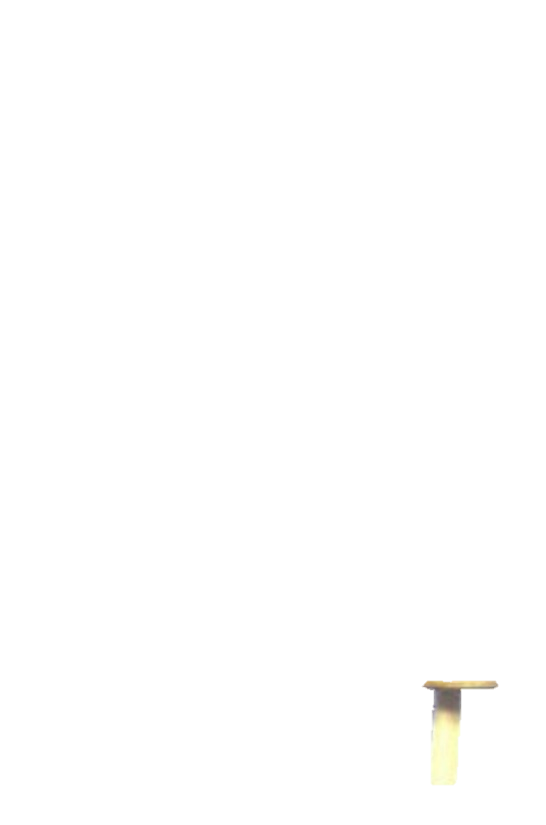 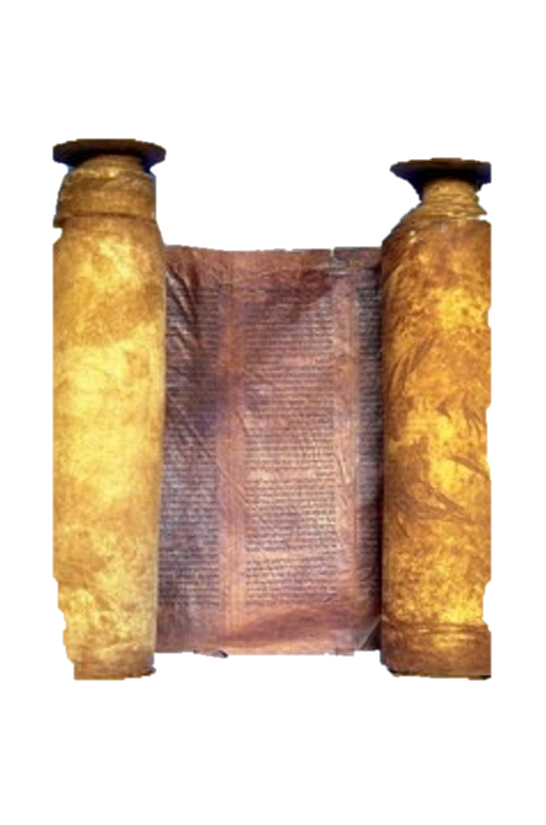 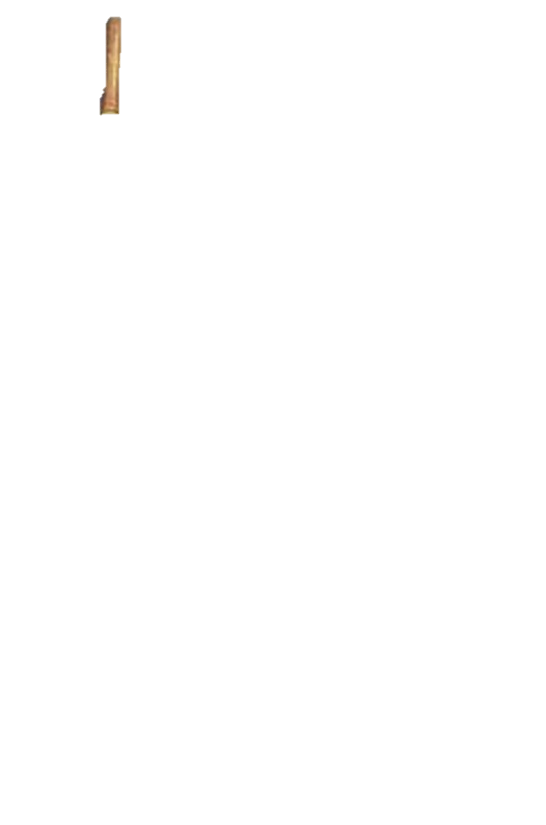 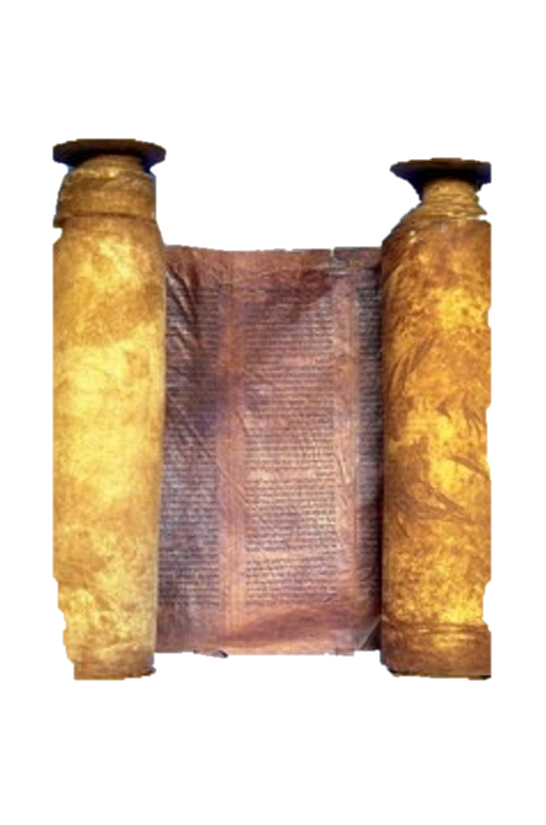 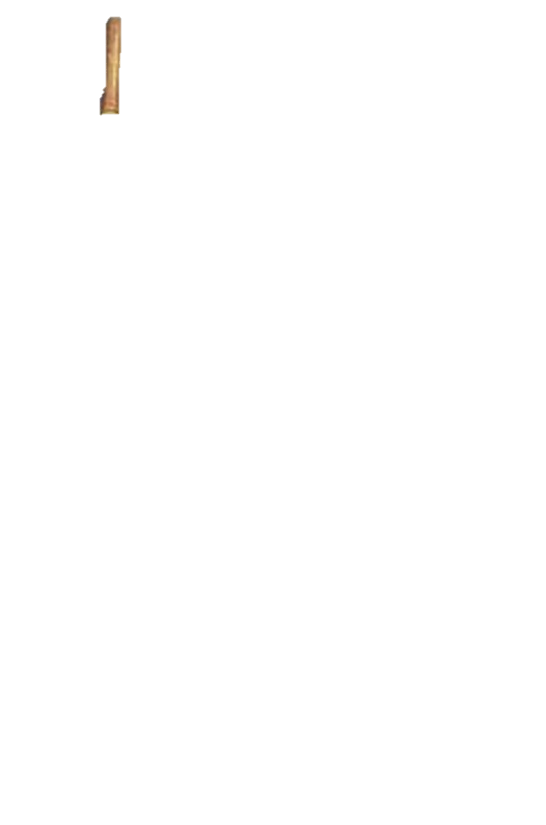 Hairy man ~ ba`al se`ar – owner (lord) of hair
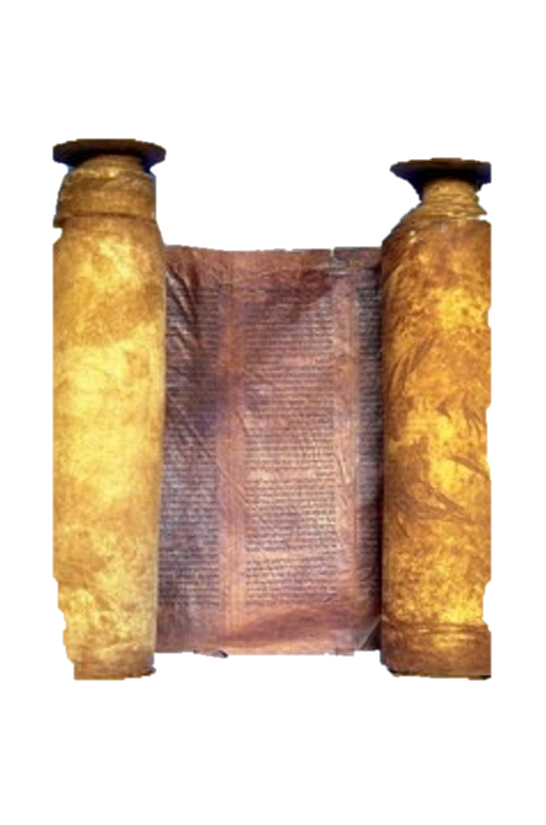 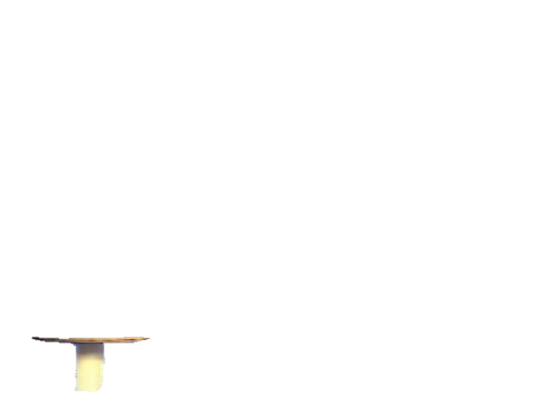 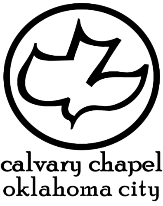 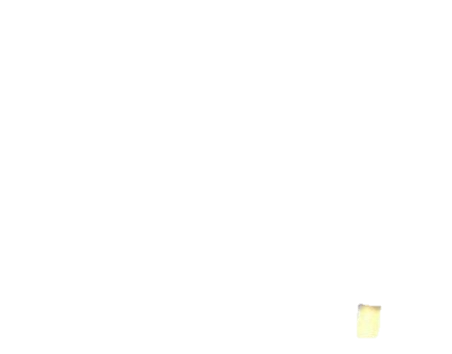 2 kings 1-2
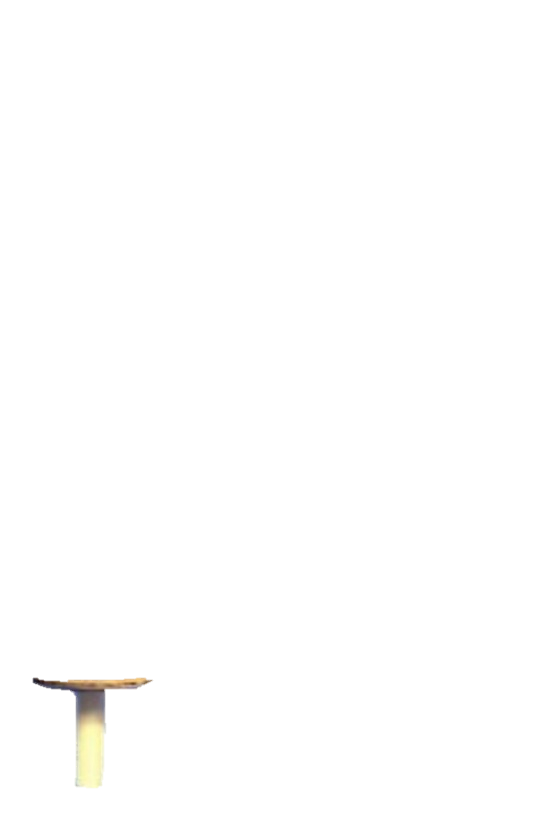 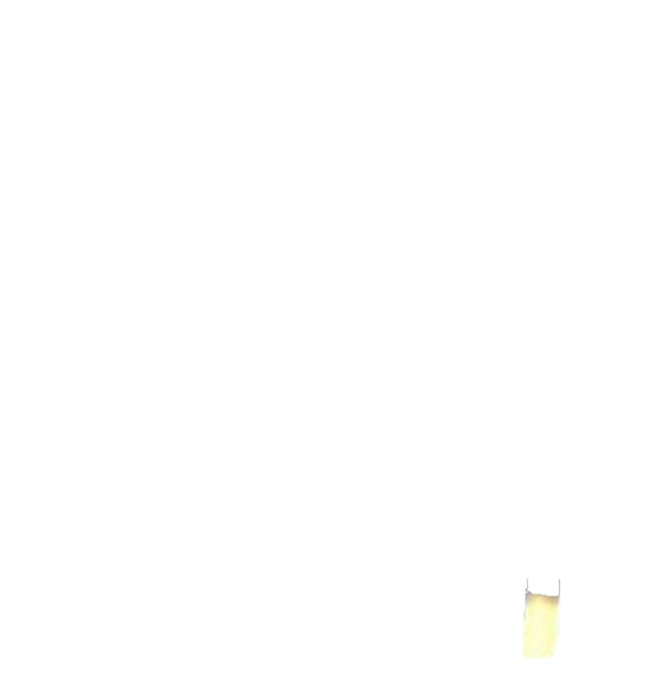 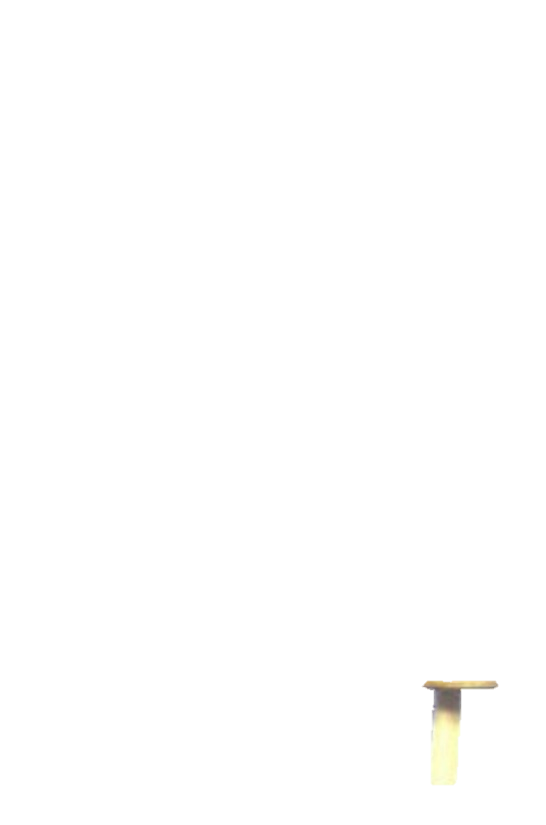 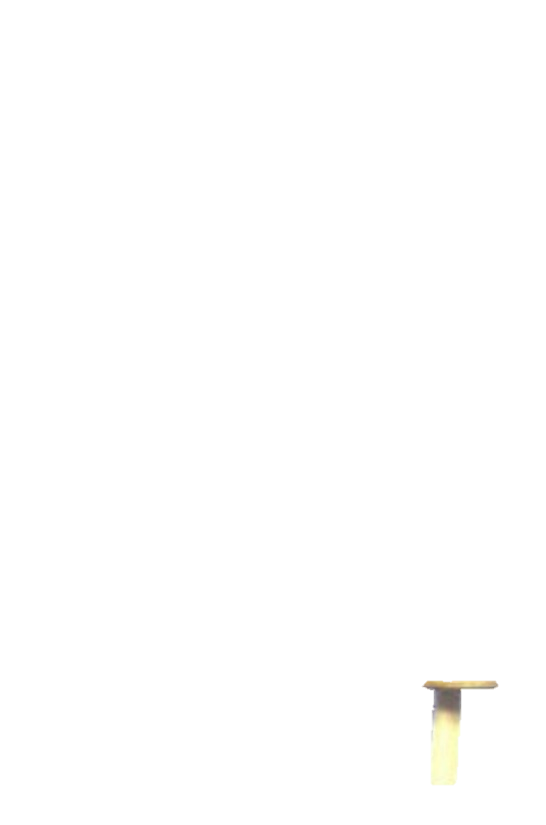 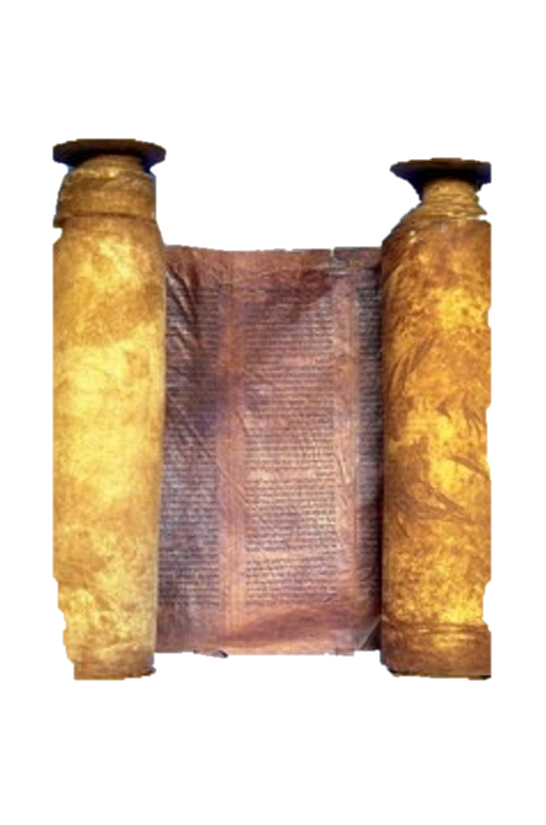 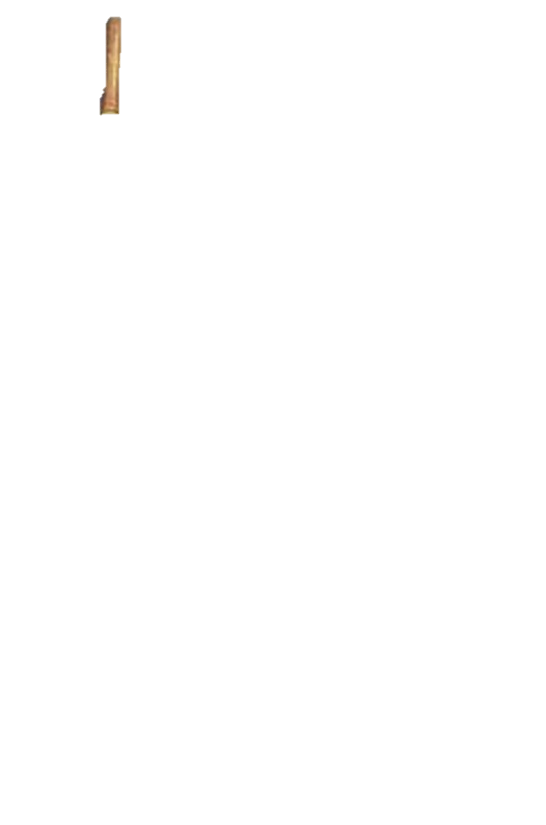 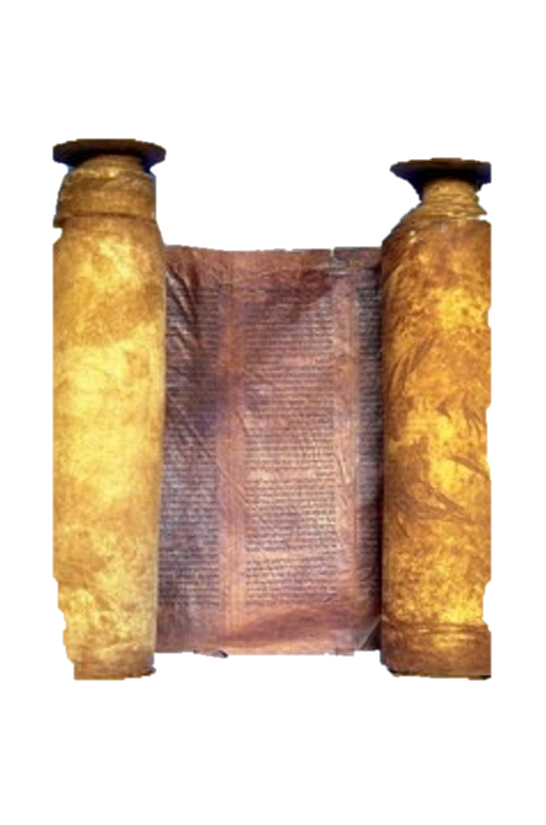 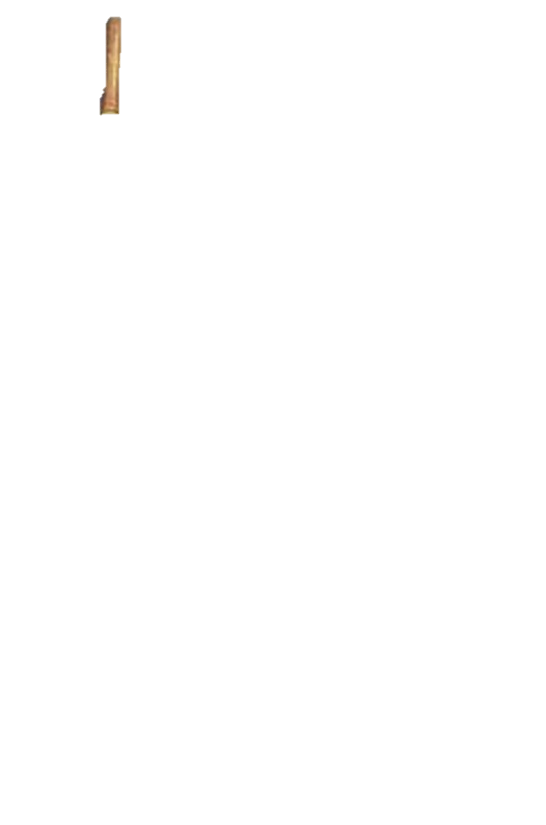 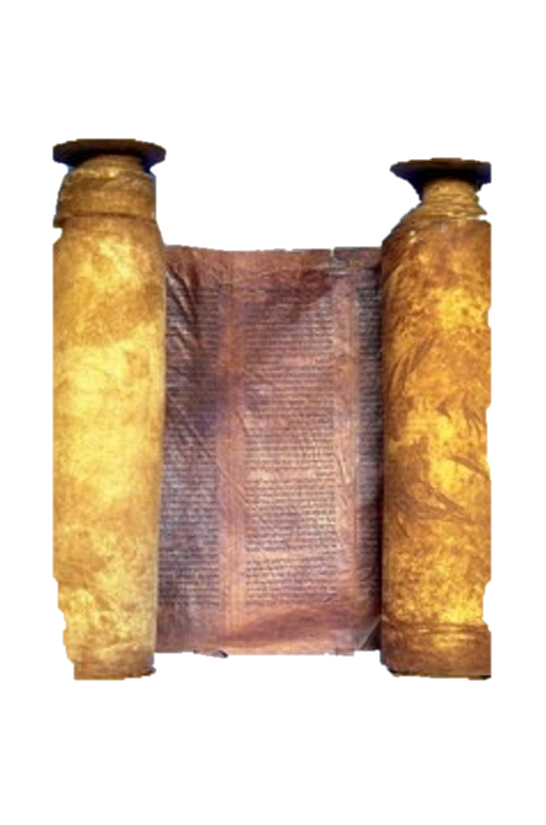 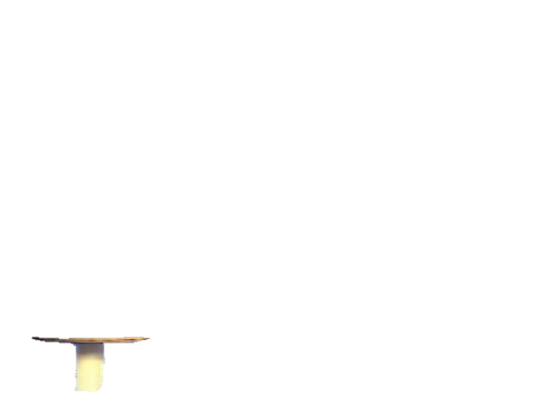 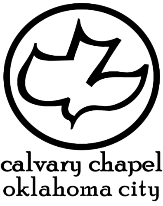 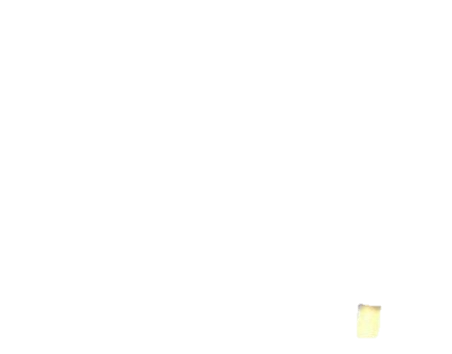 2 kings 1-2
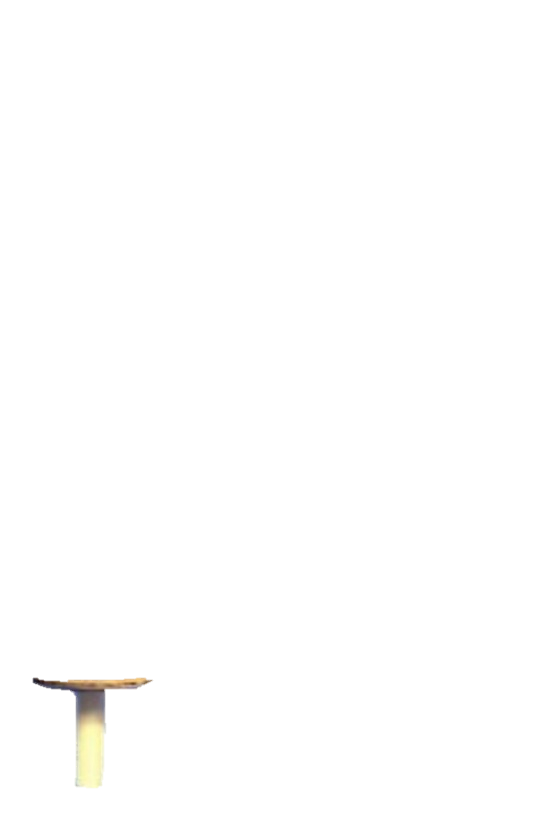 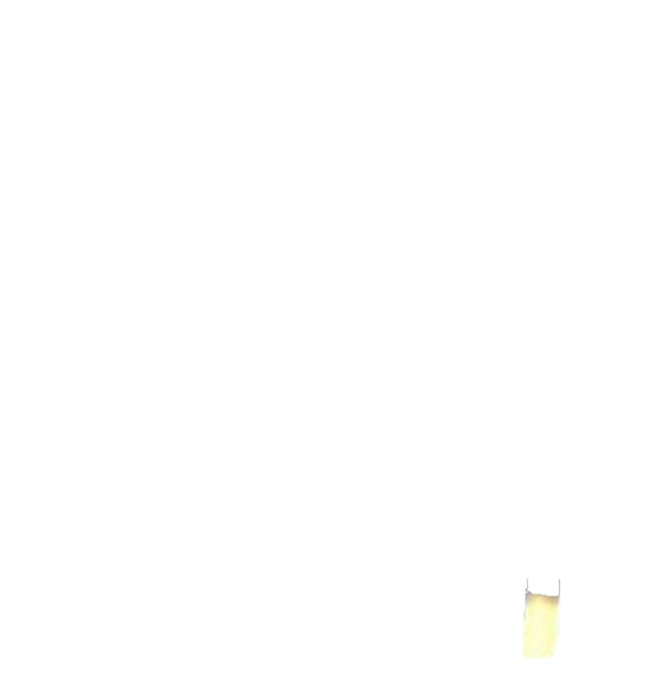 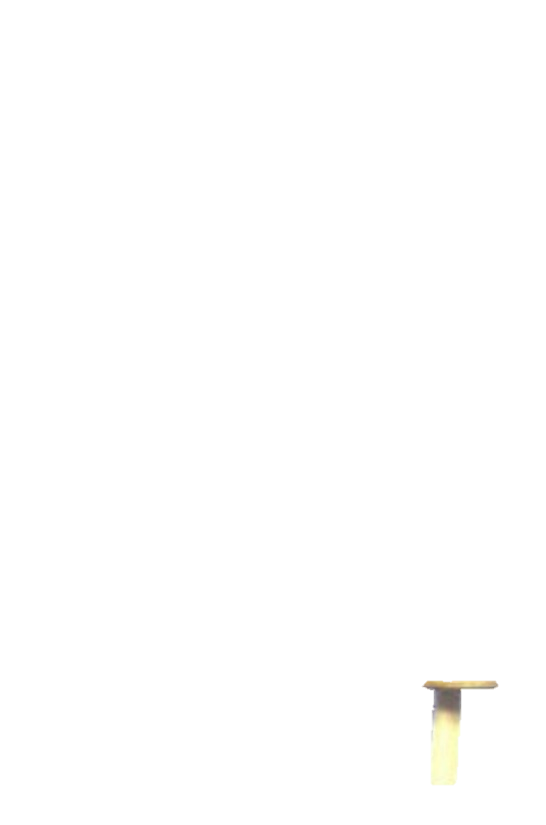 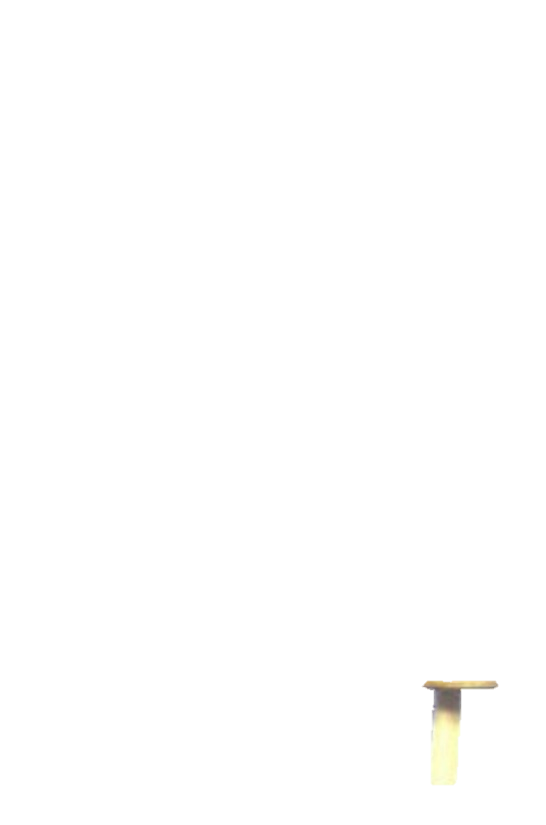 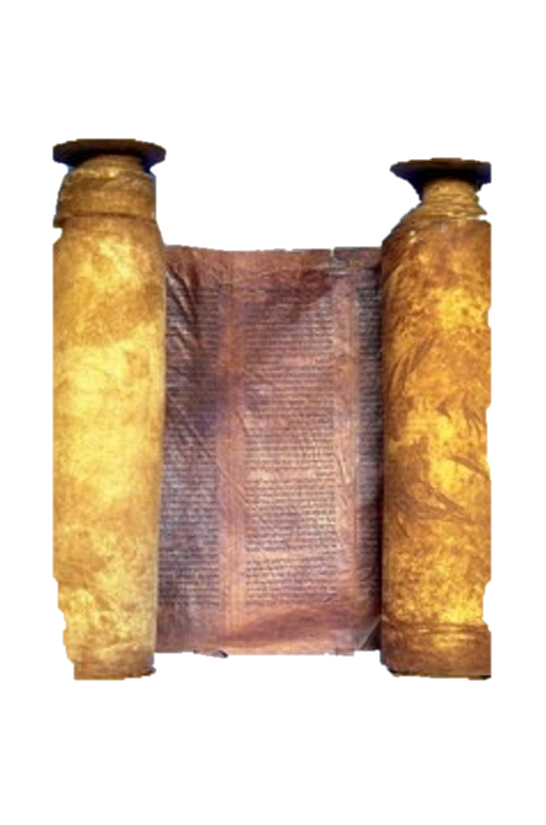 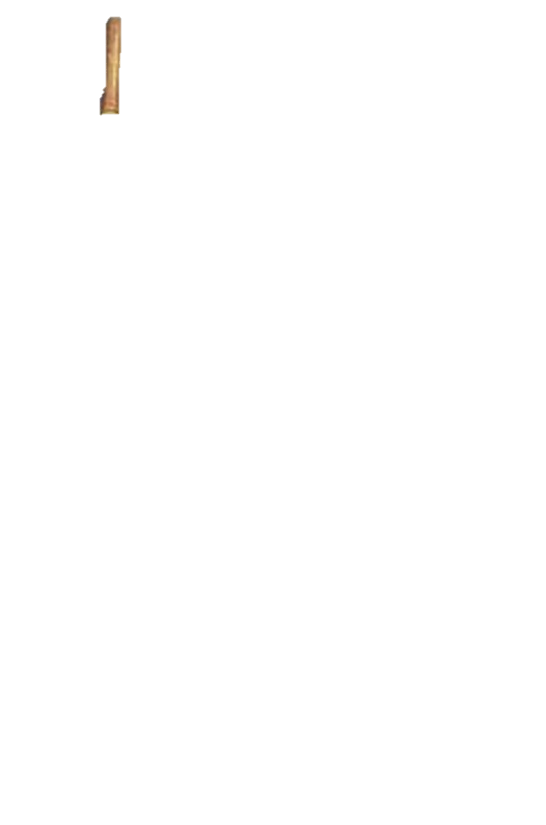 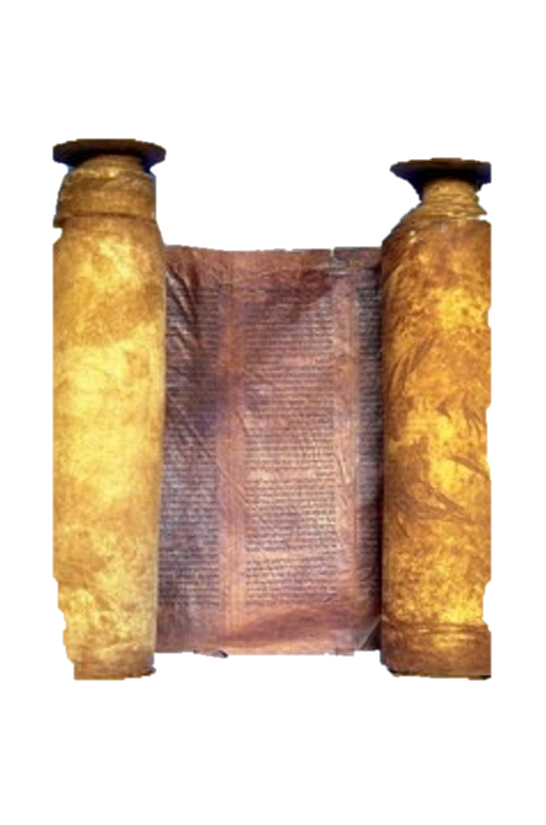 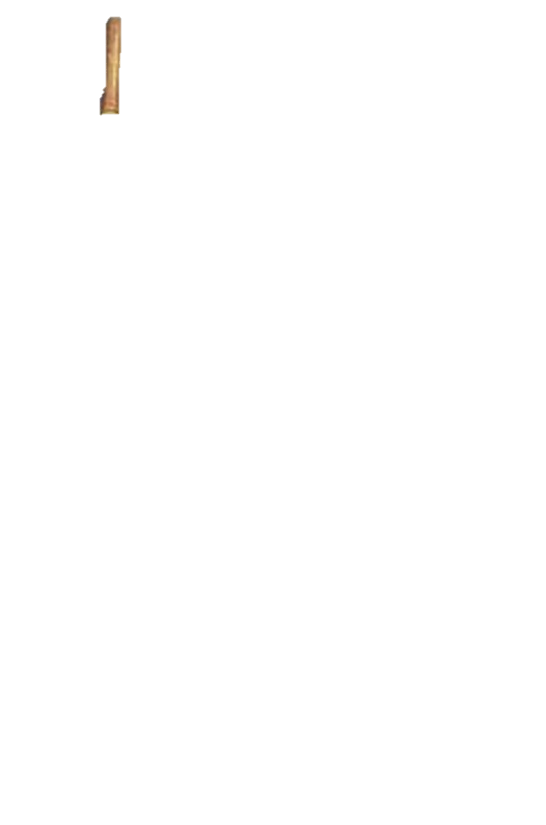 A hill ~ literally, the hill
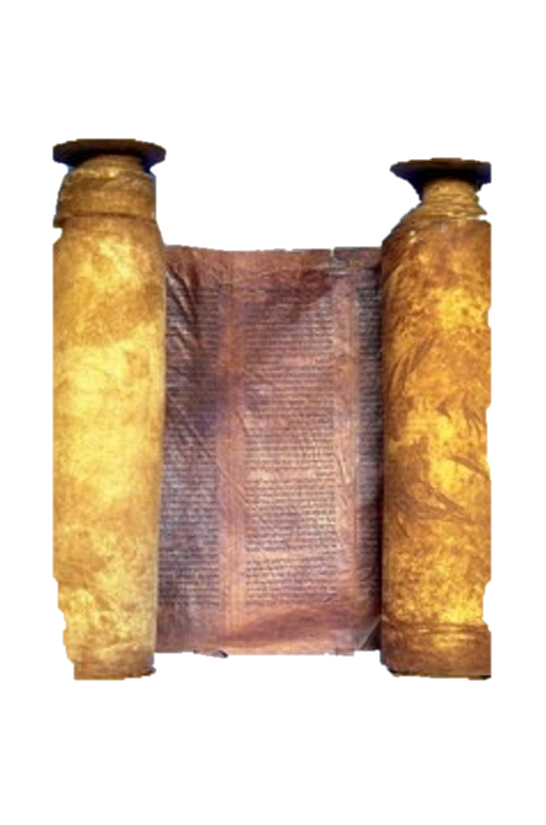 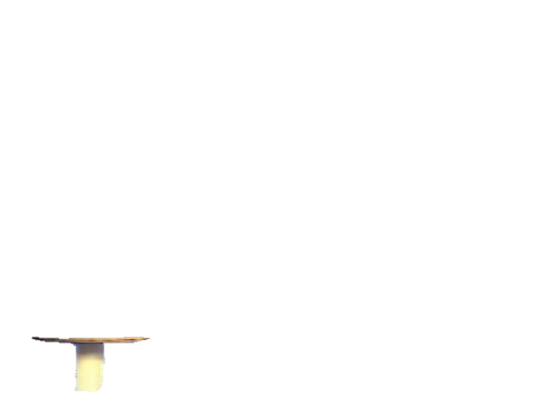 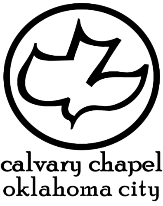 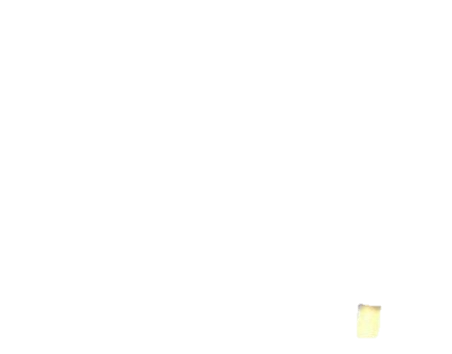 2 kings 1-2
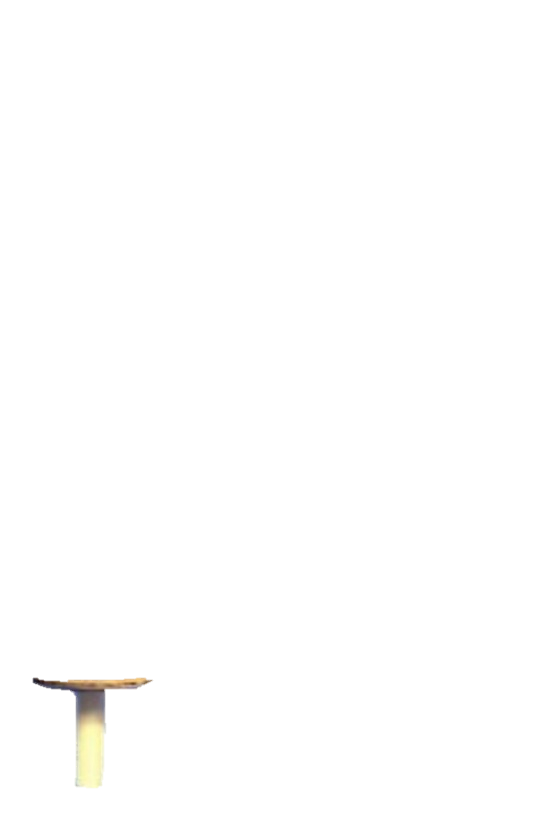 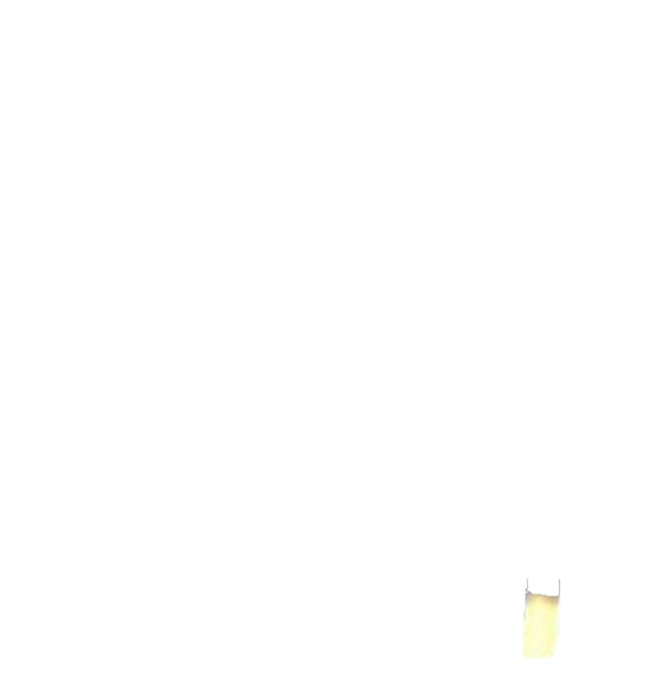 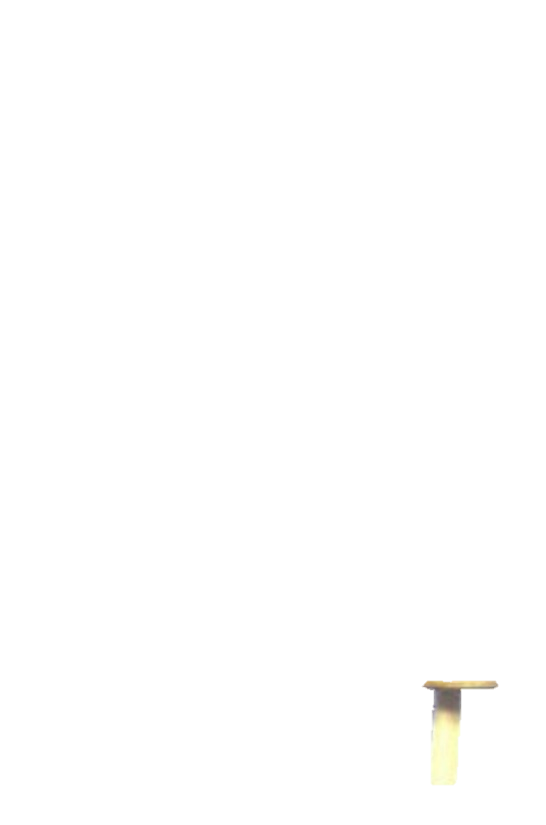 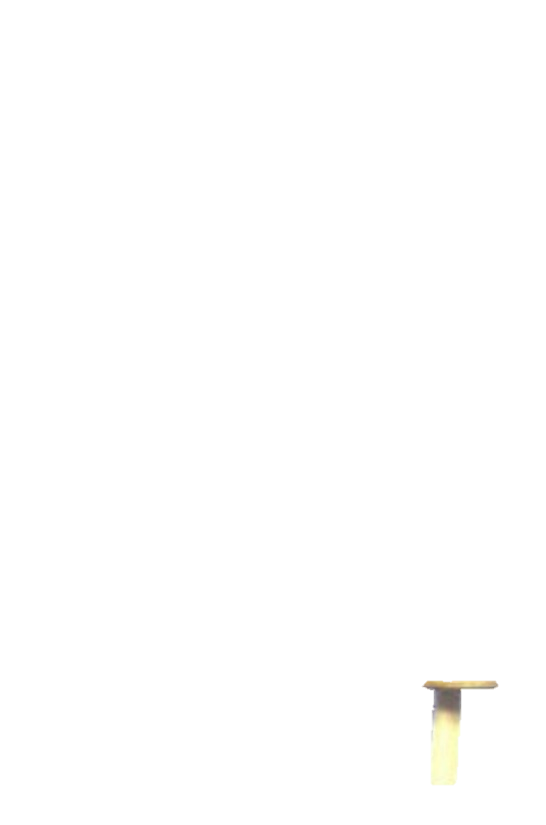 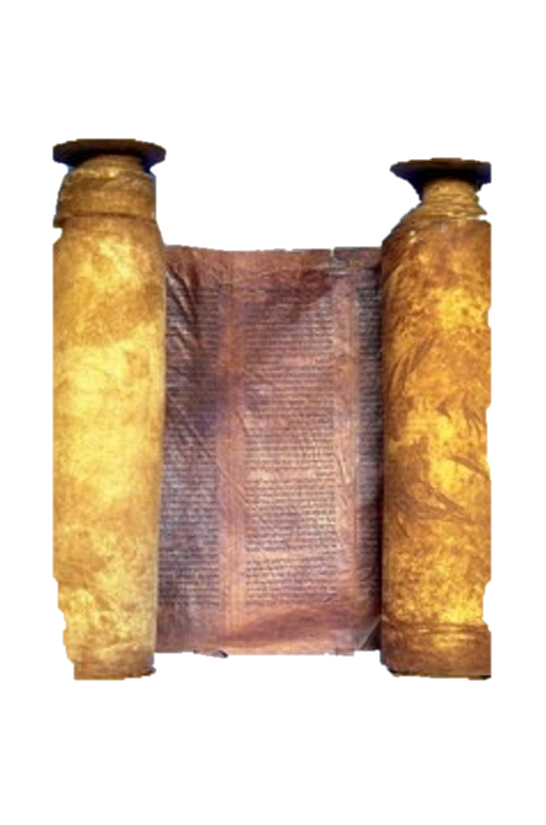 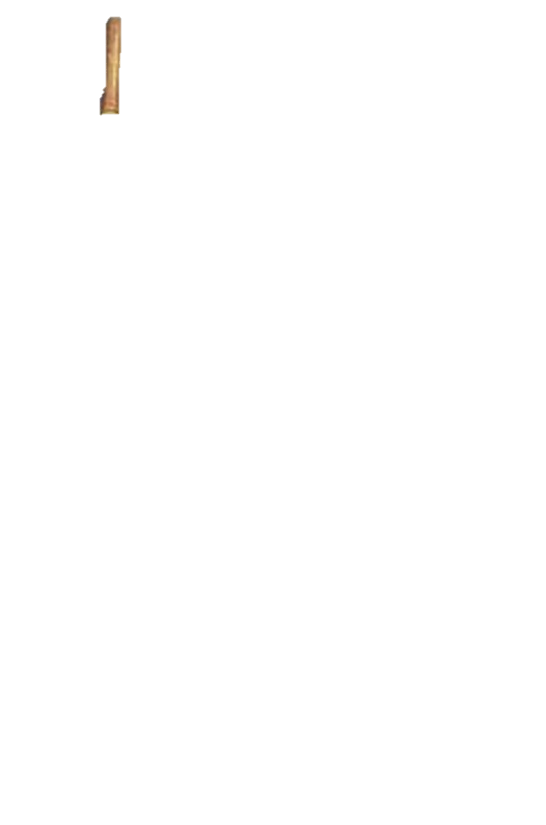 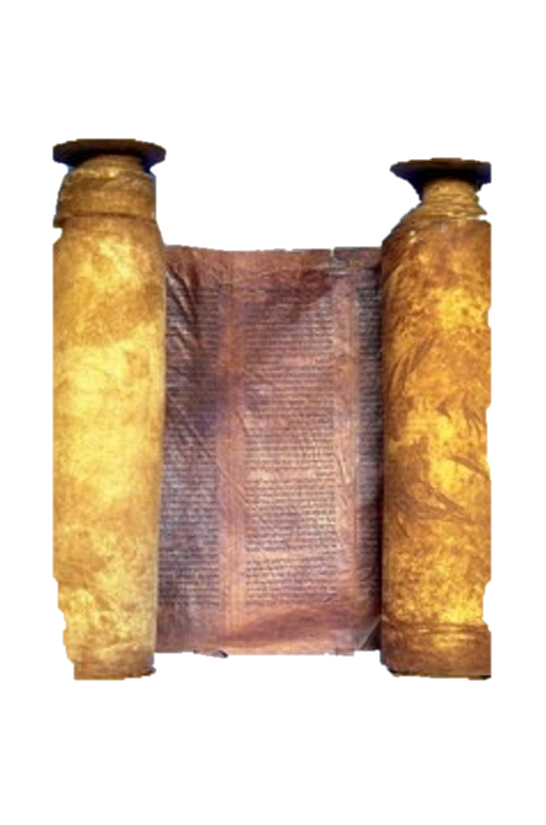 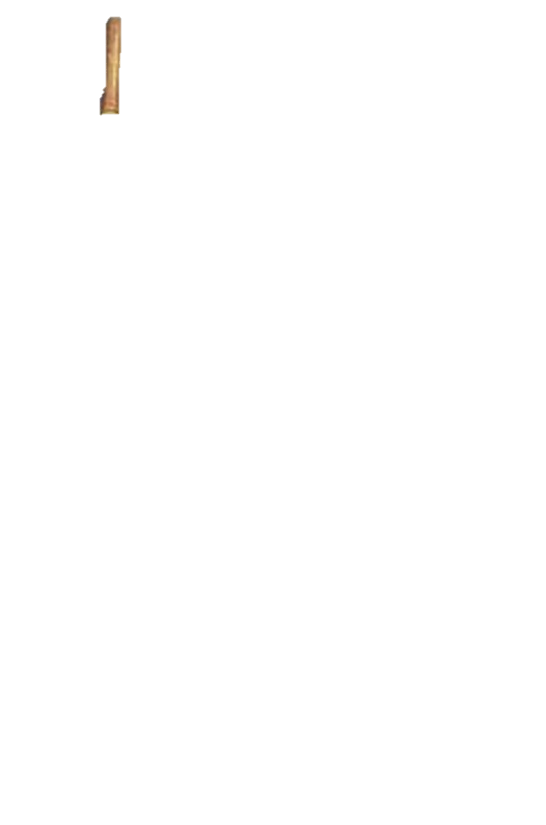 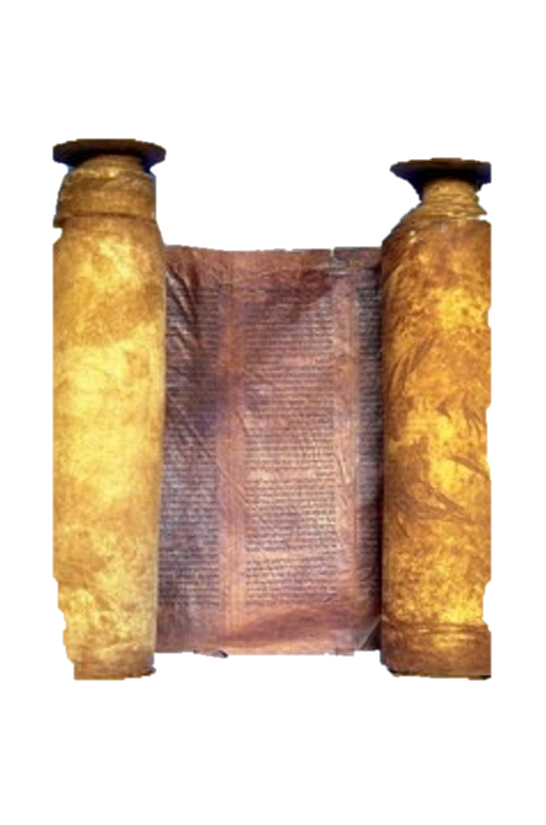 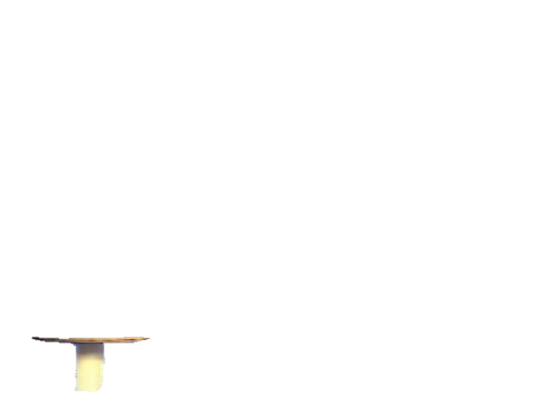 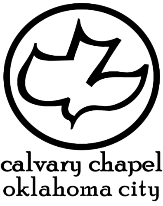 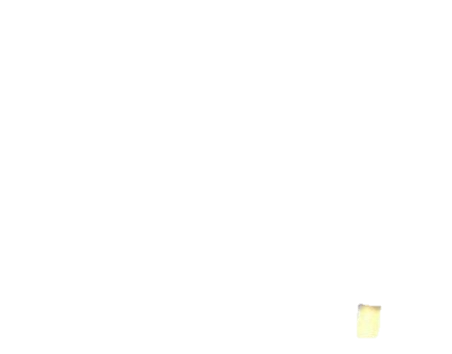 2 kings 1-2
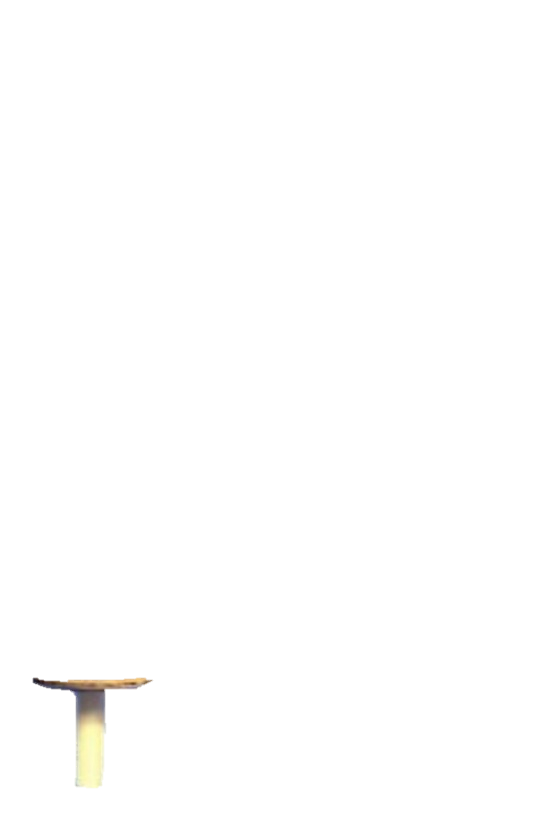 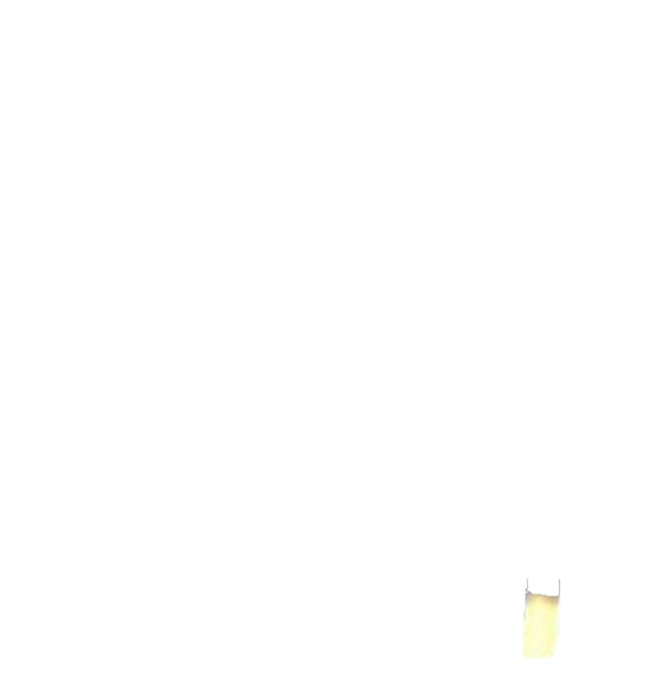 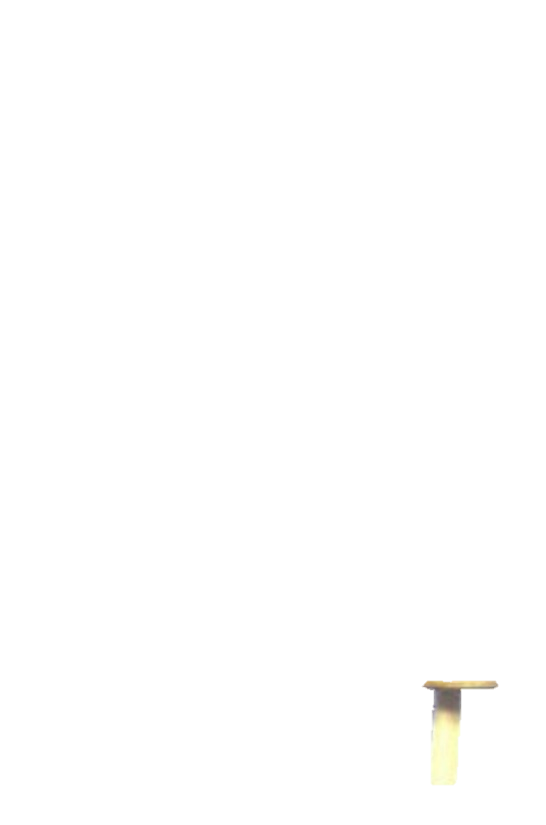 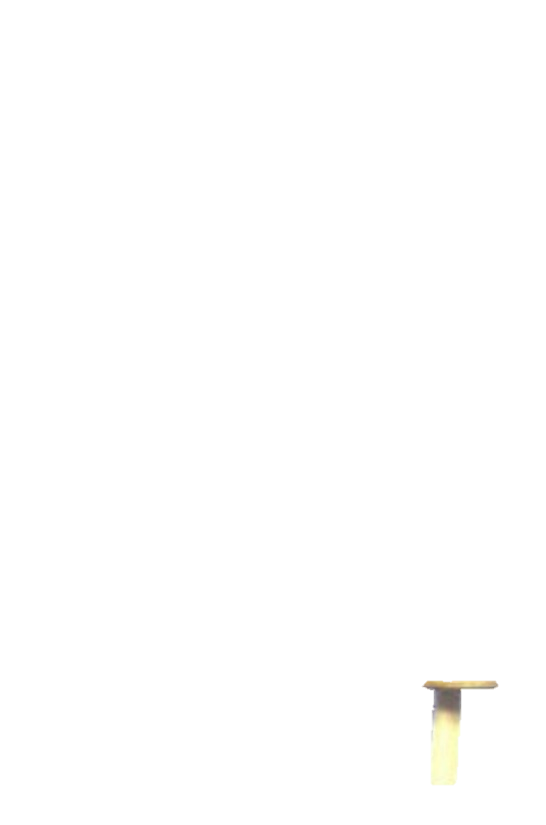 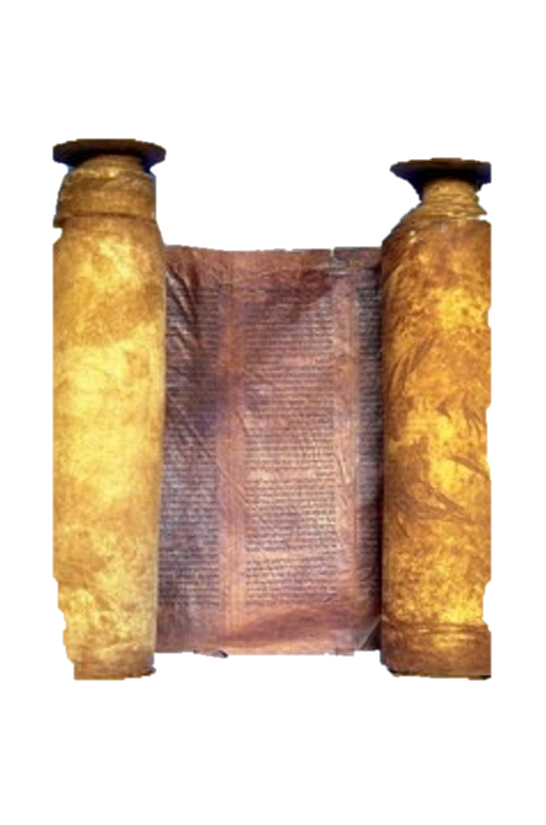 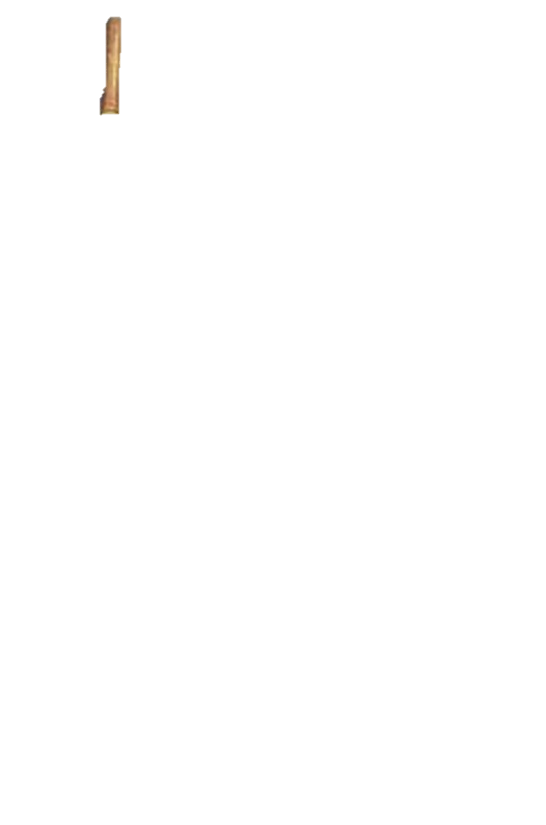 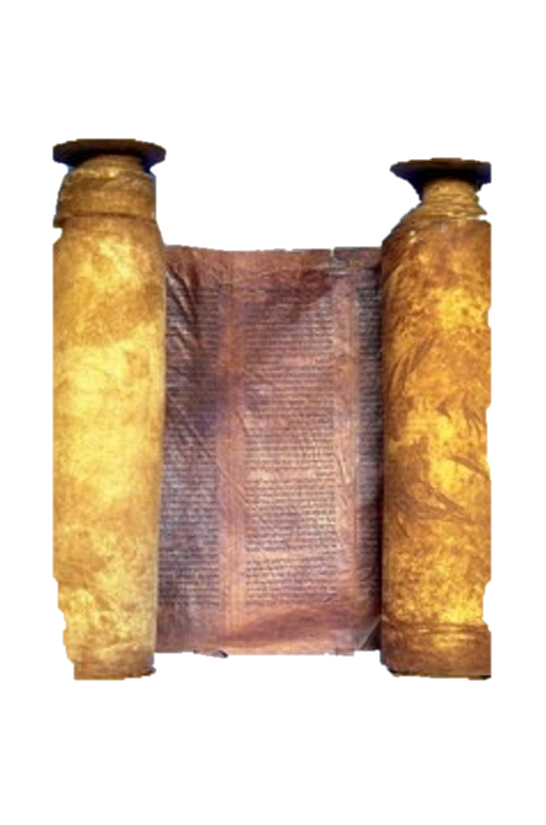 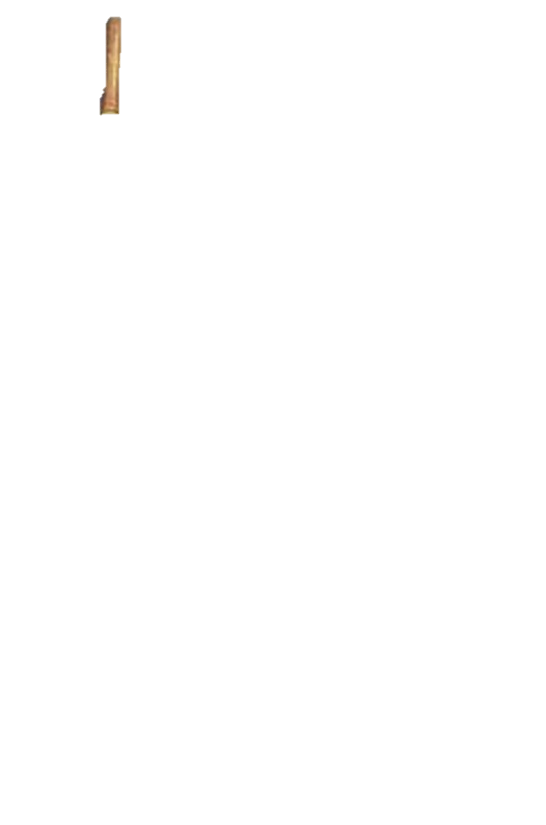 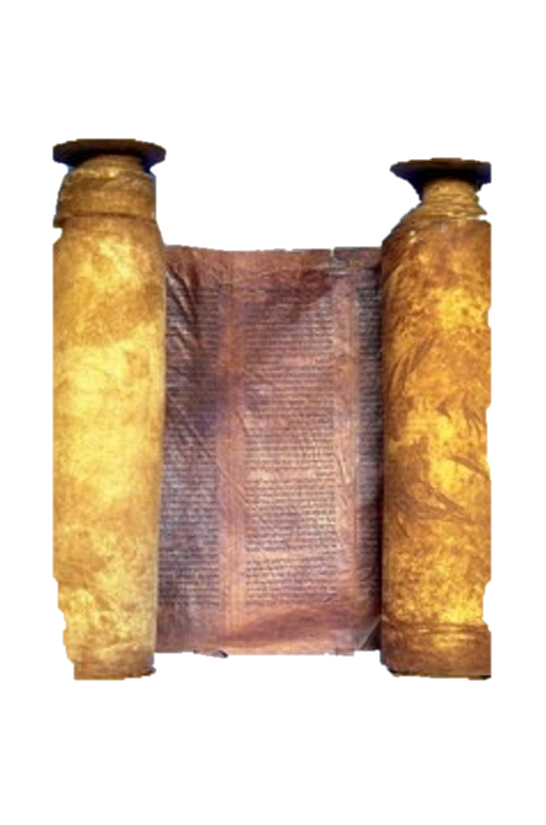 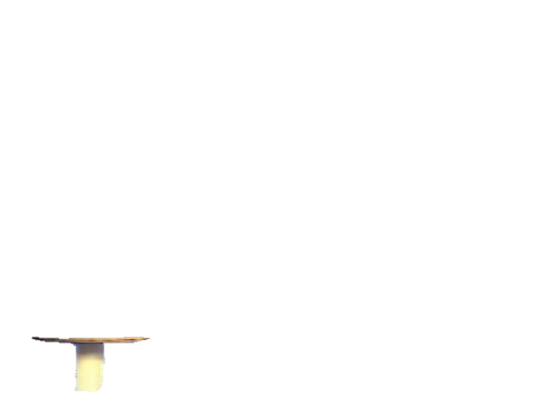 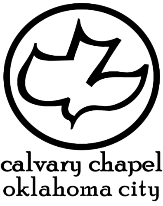 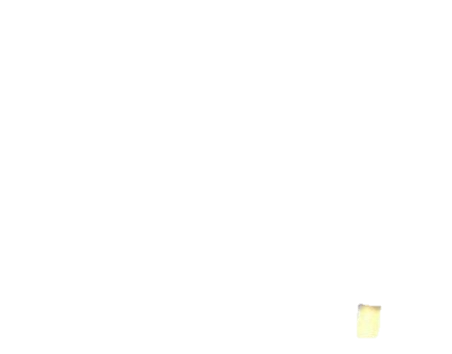 1 kings 1-2
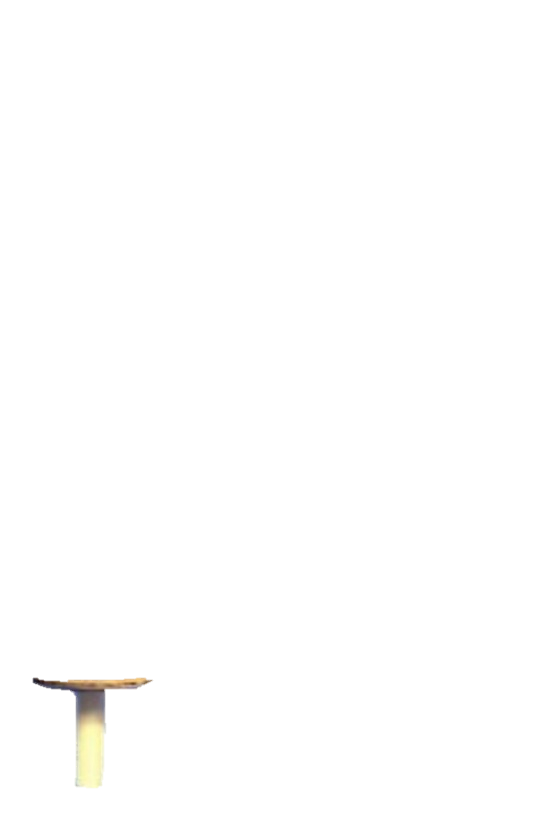 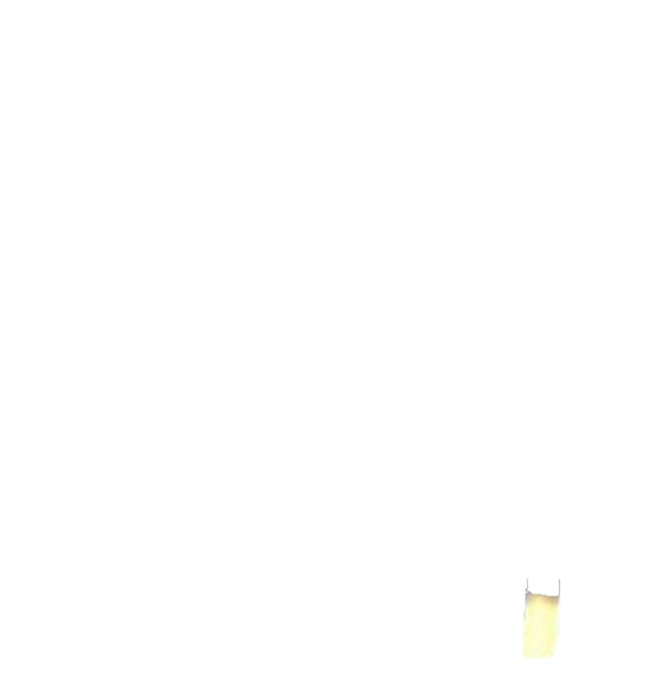 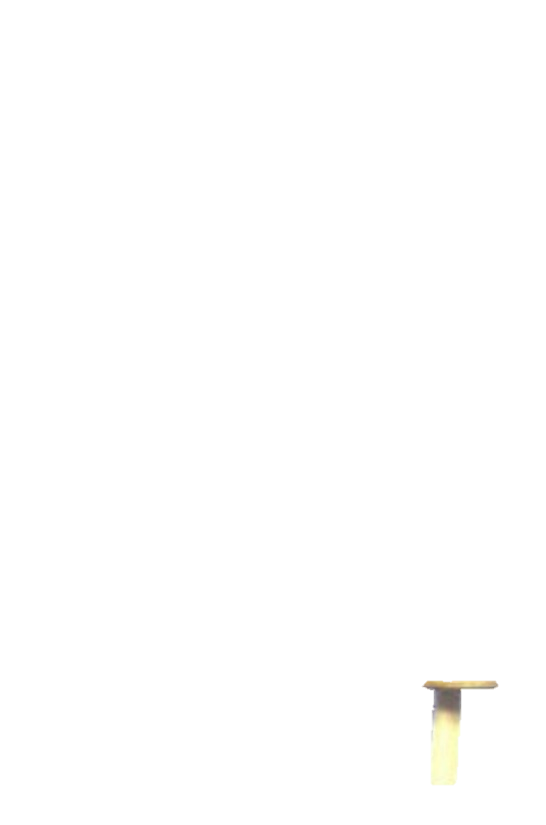 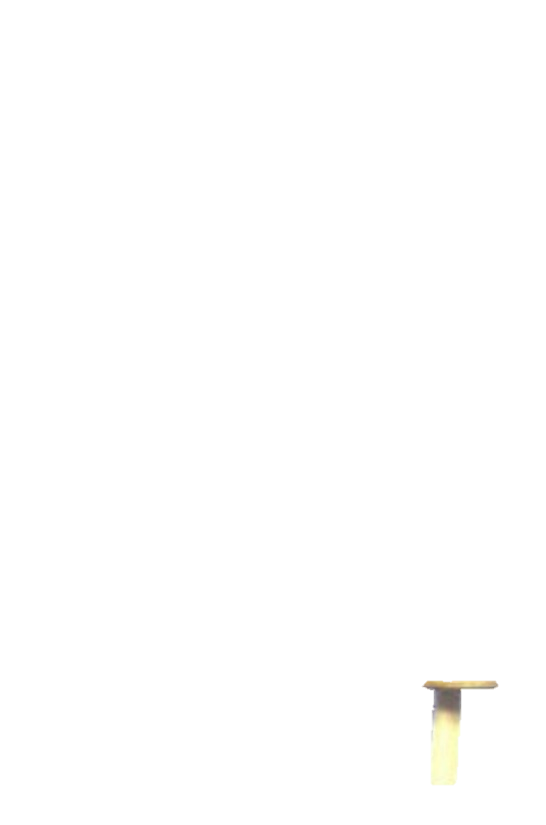 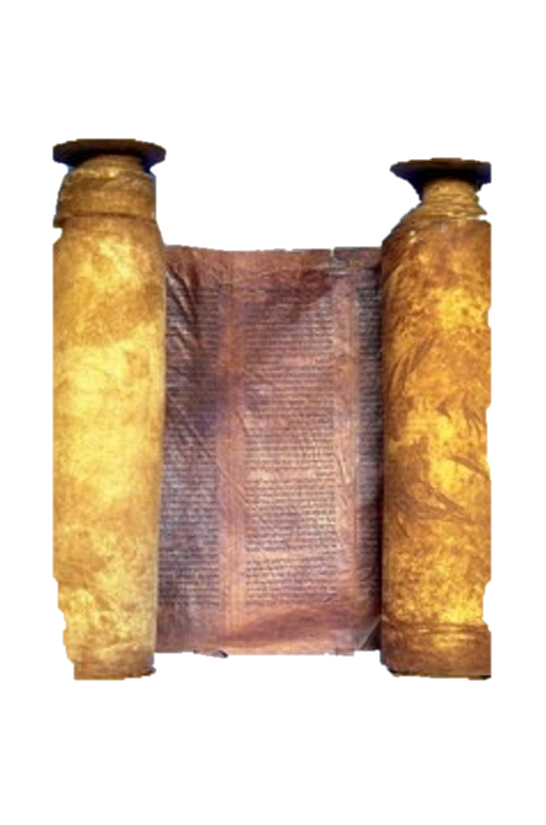 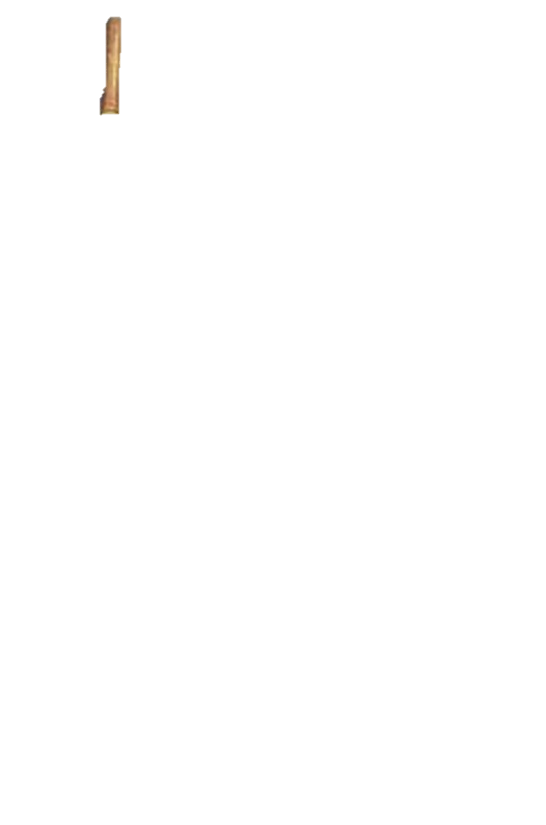 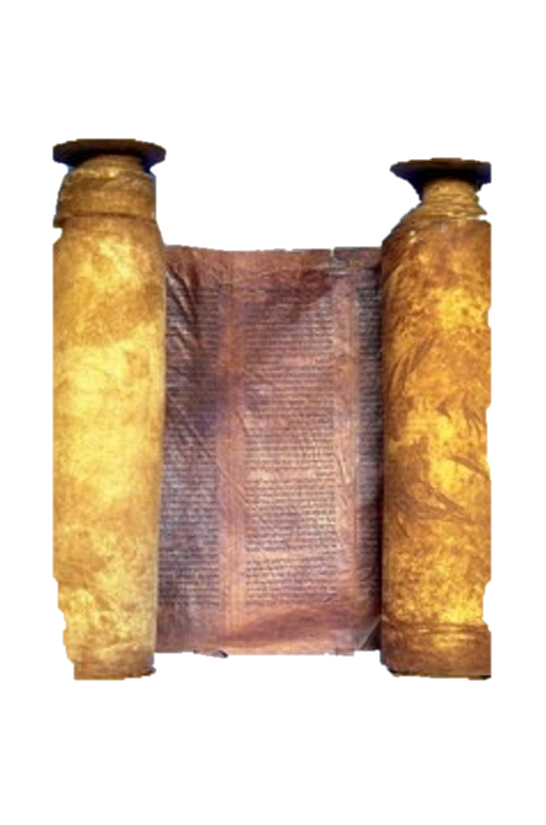 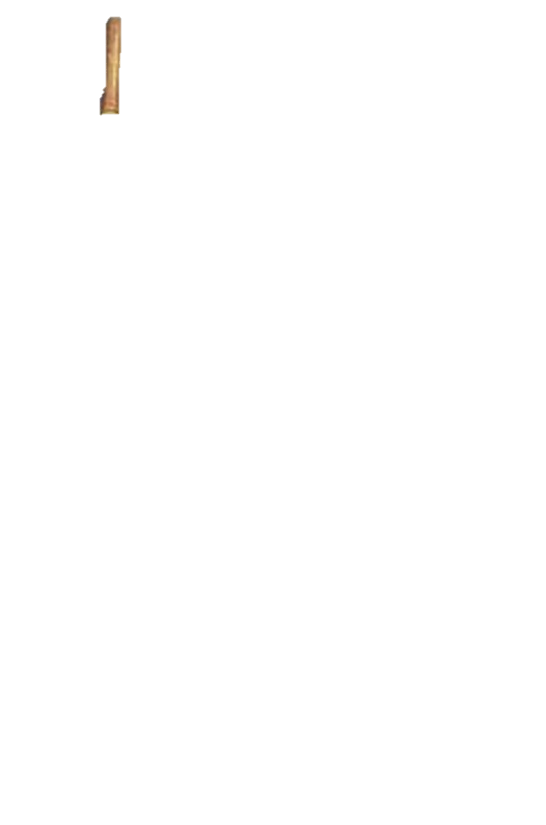 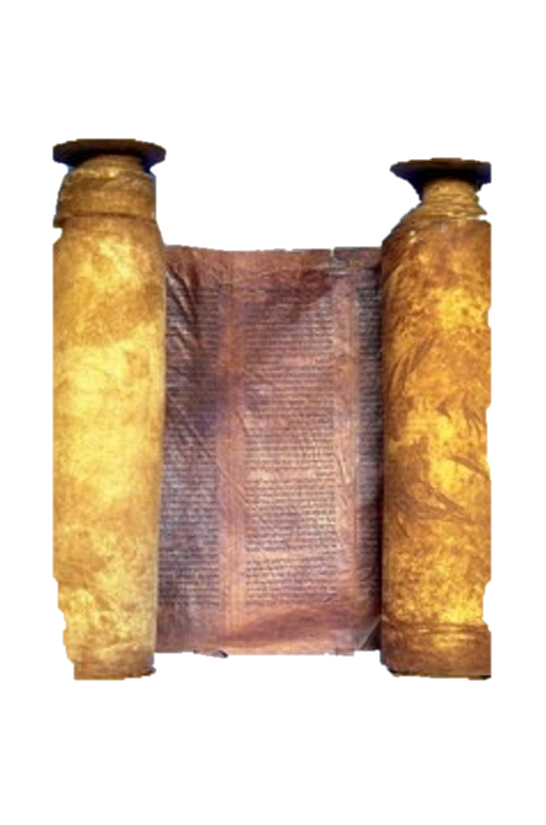 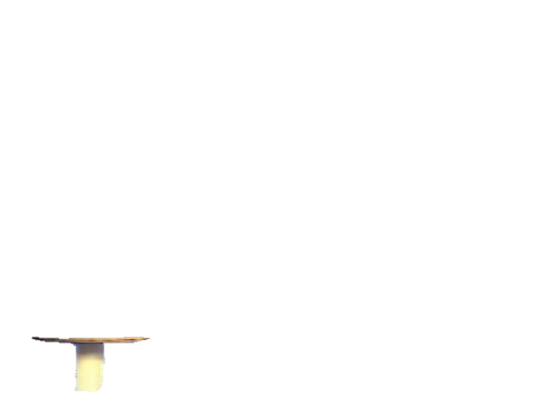 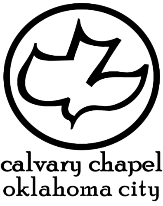 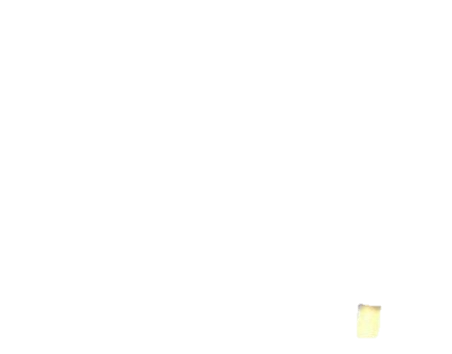 1 kings 1-2
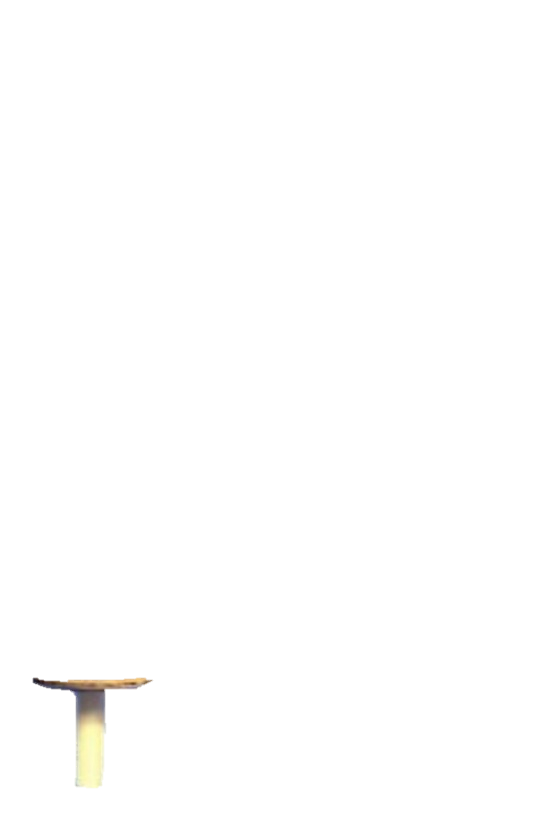 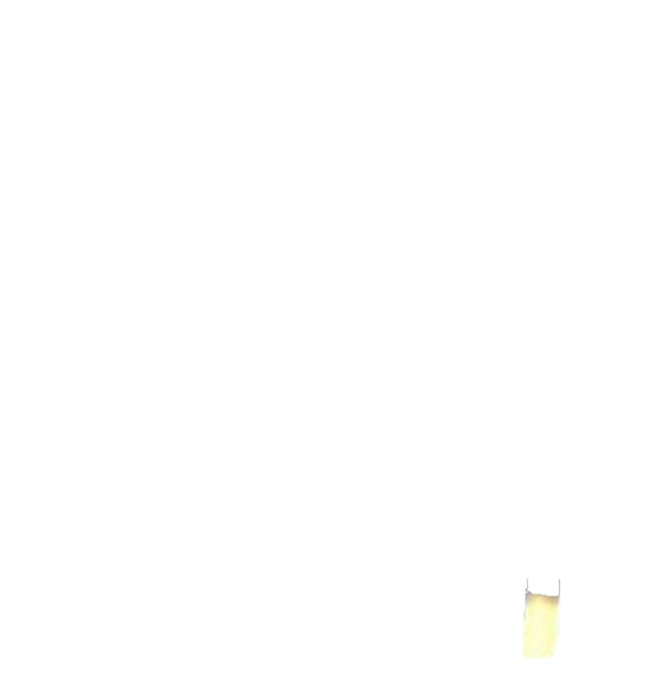 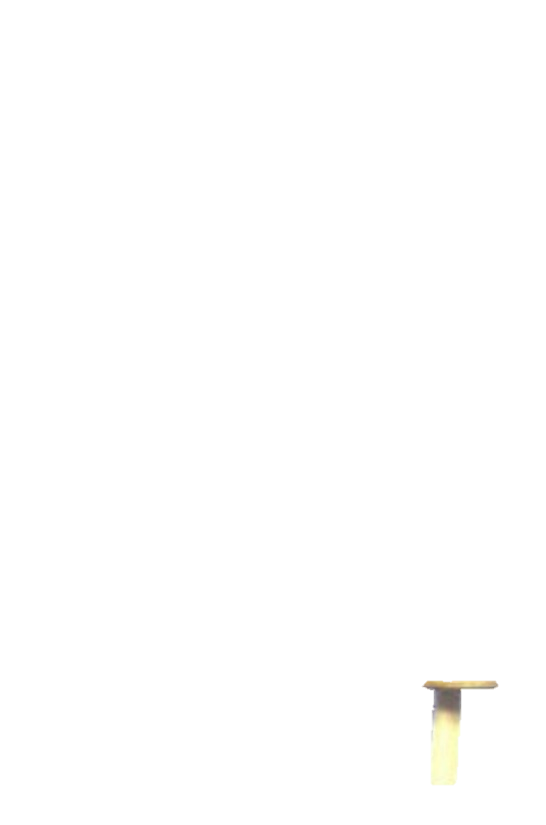 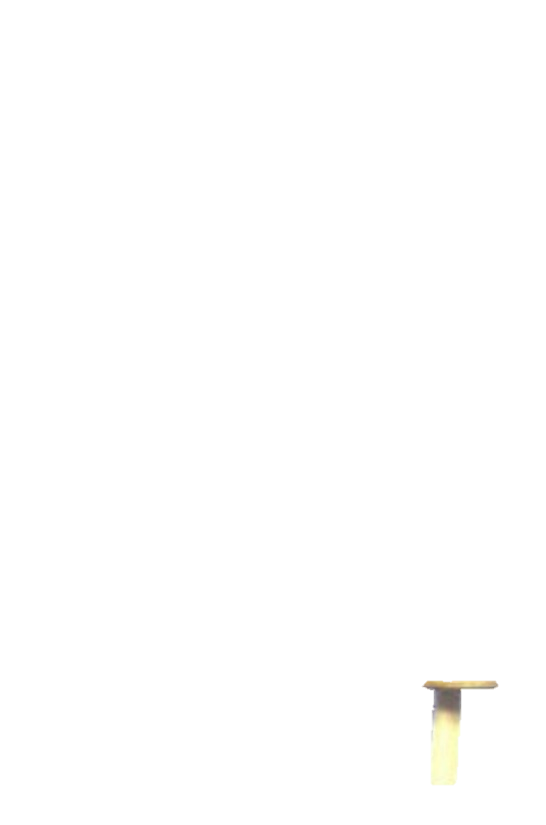 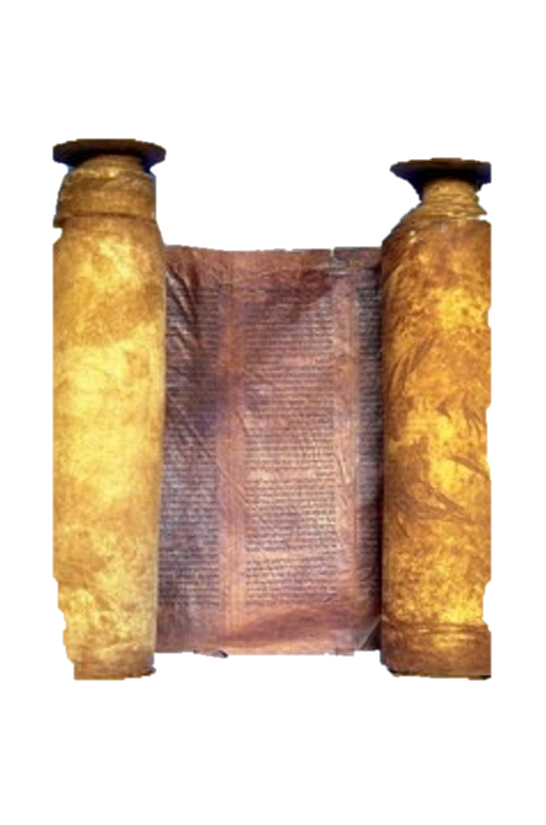 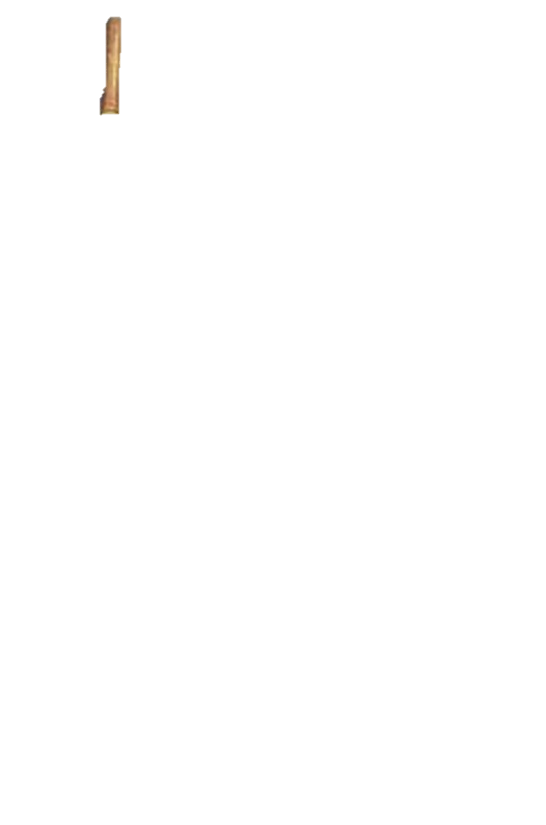 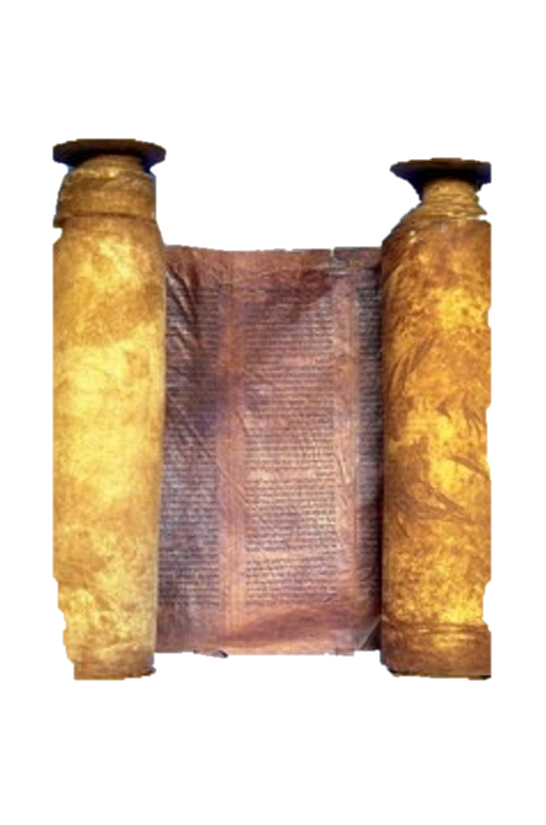 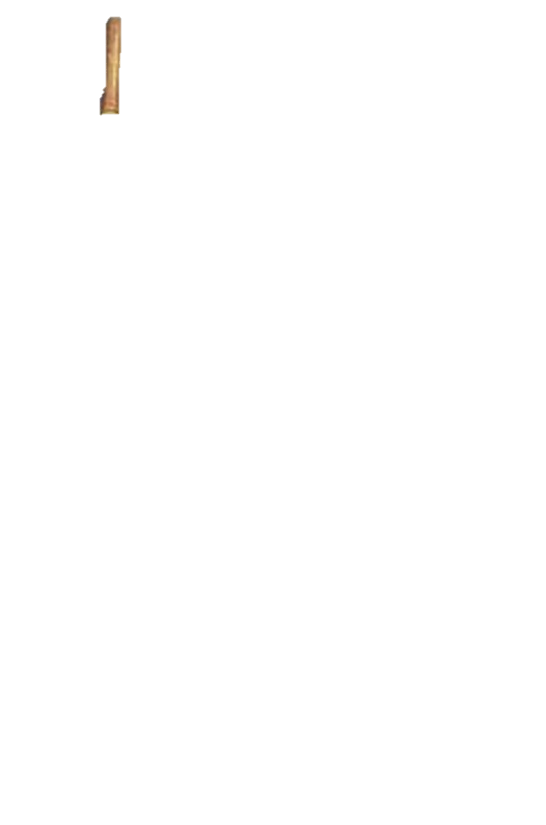 Mal. 4:5-6 ~ 5 Behold, I will send you Elijah the prophet
Before the coming of the great and dreadful day of the Lord.
6 And he will turn
The hearts of the fathers to the children,
And the hearts of the children to their fathers,
Lest I come and strike the earth with a curse.
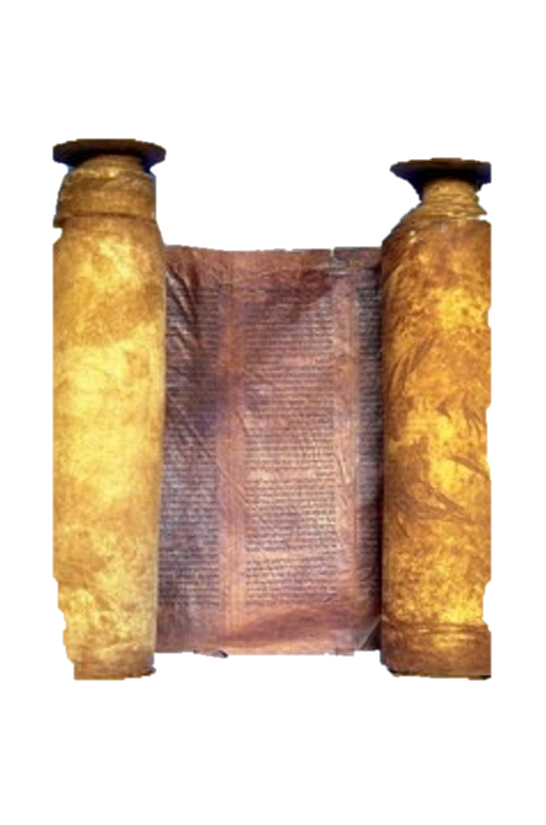 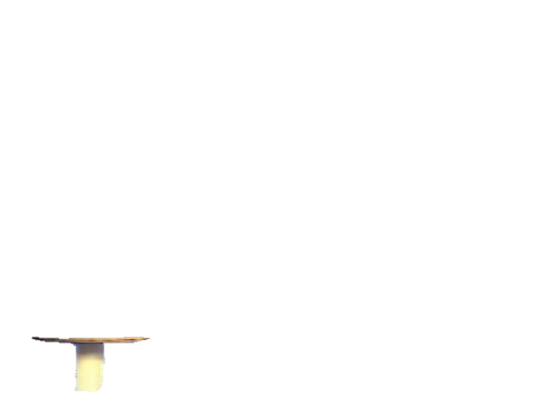 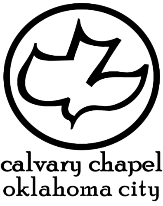 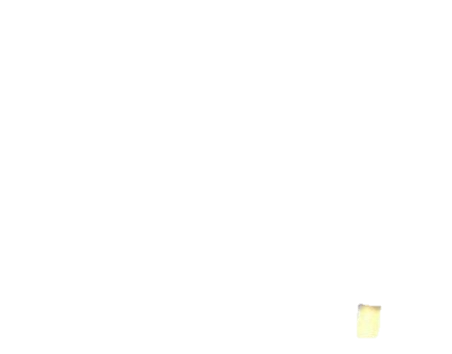 2 kings 1-2
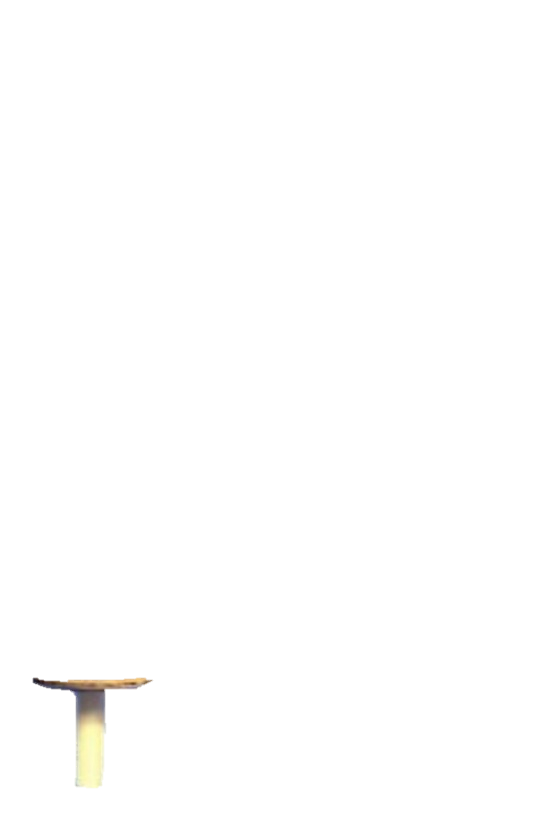 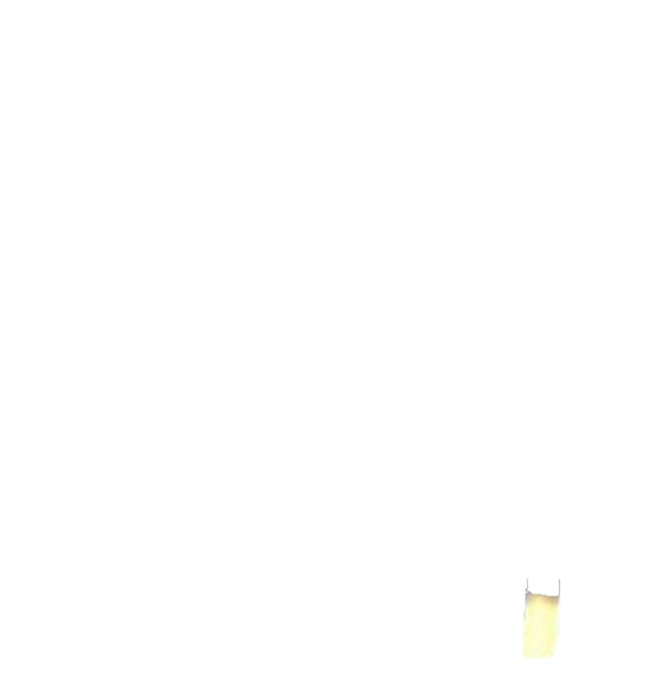 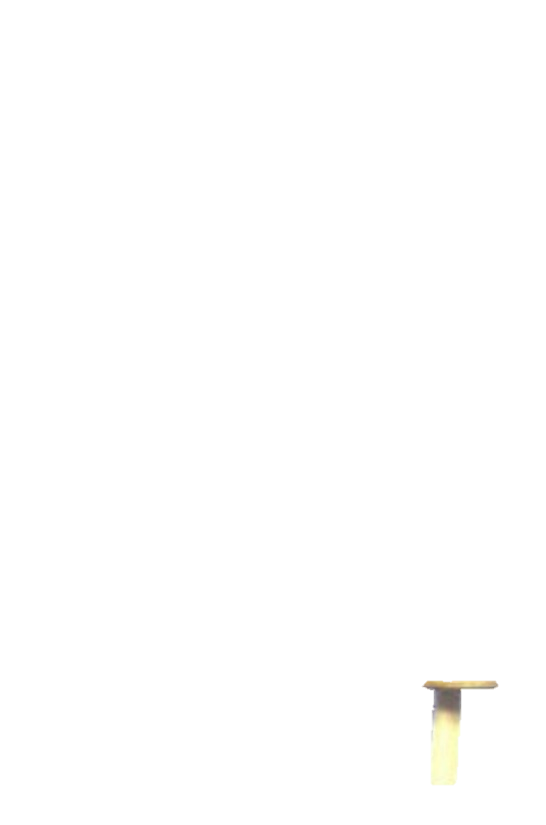 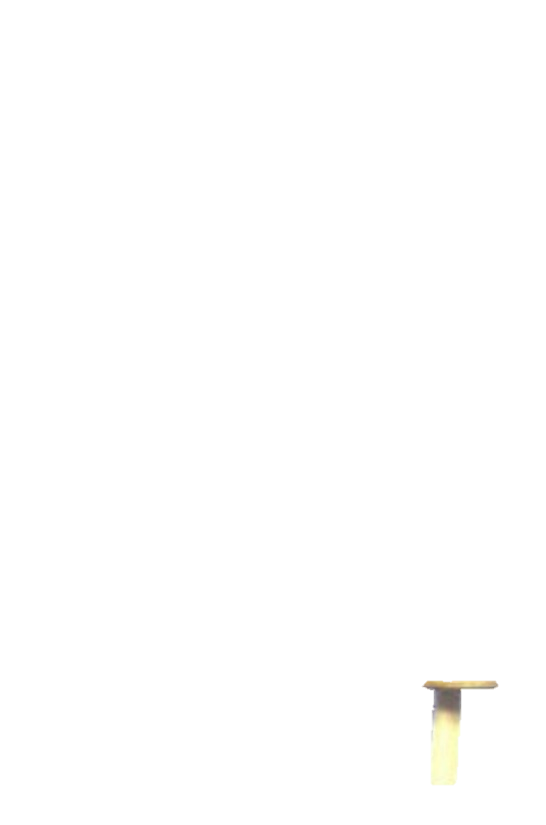 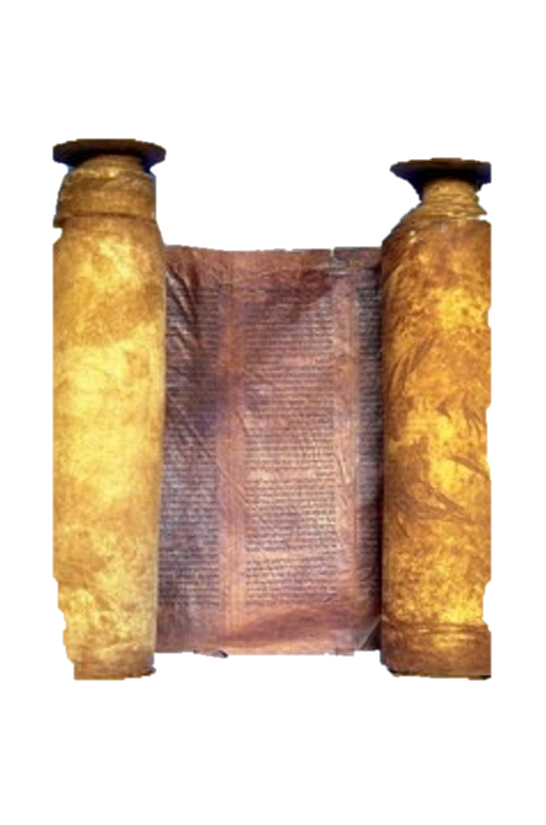 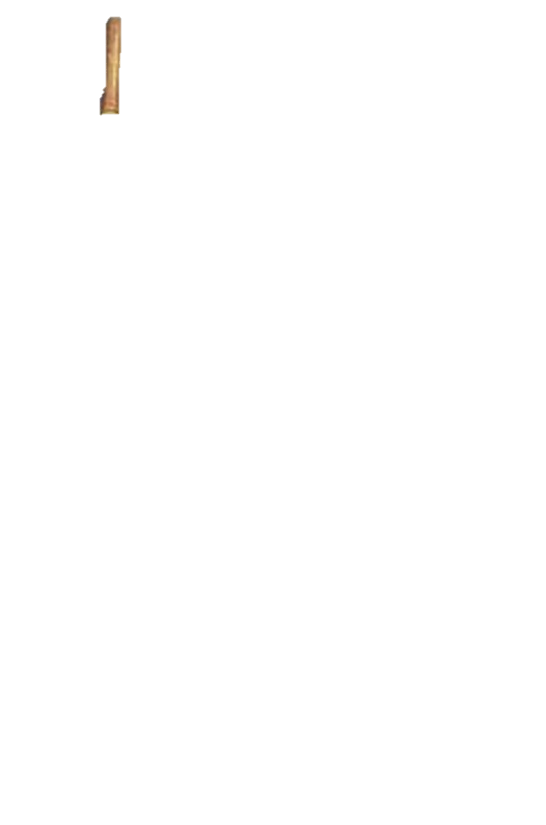 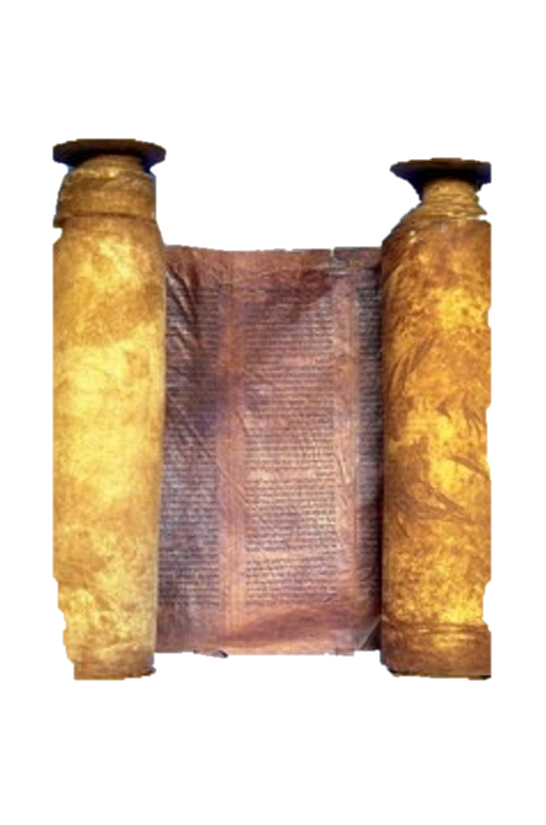 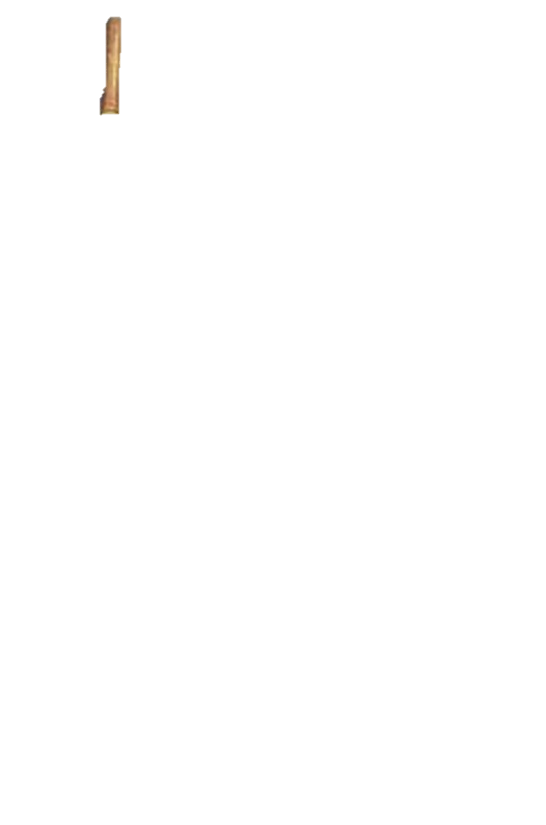 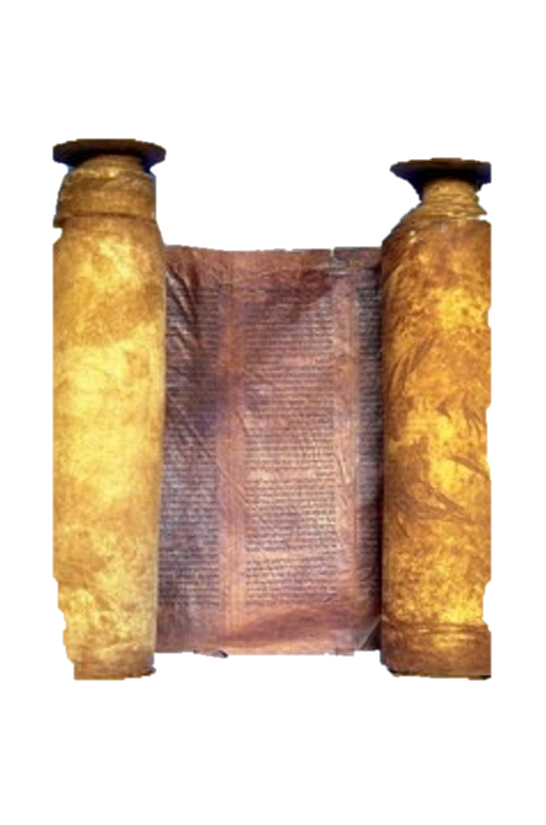 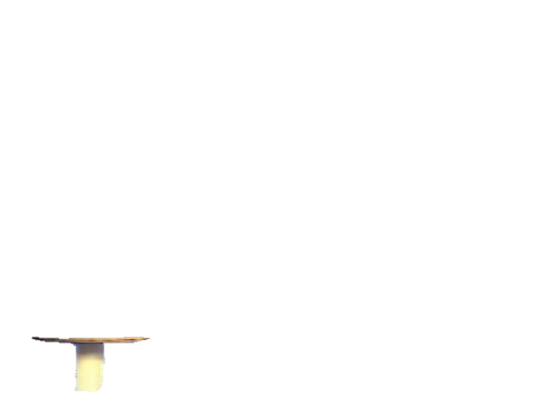 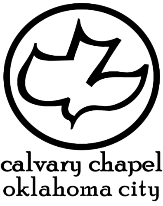 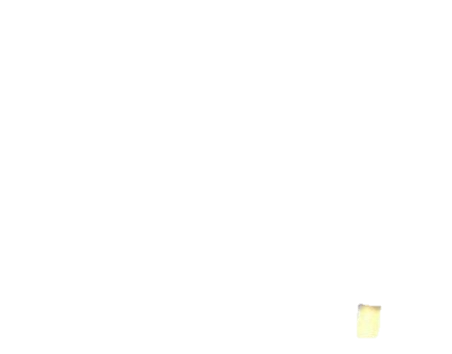 2 kings 1-2
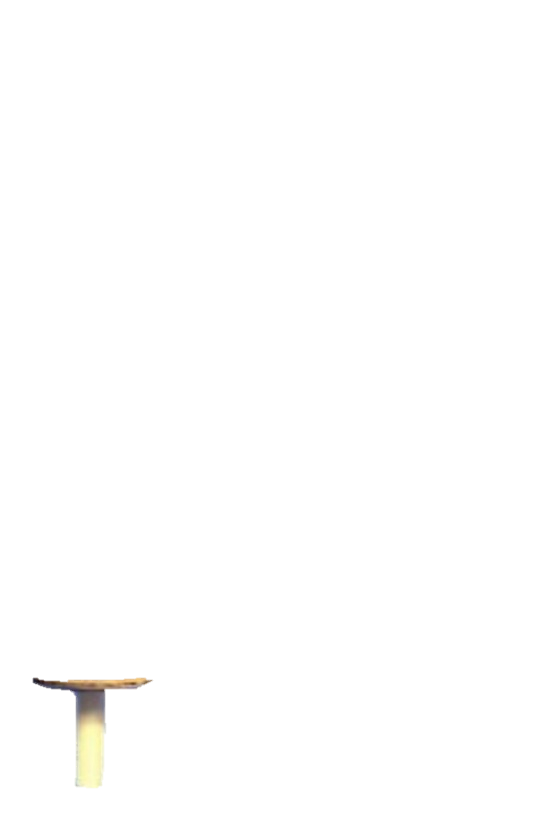 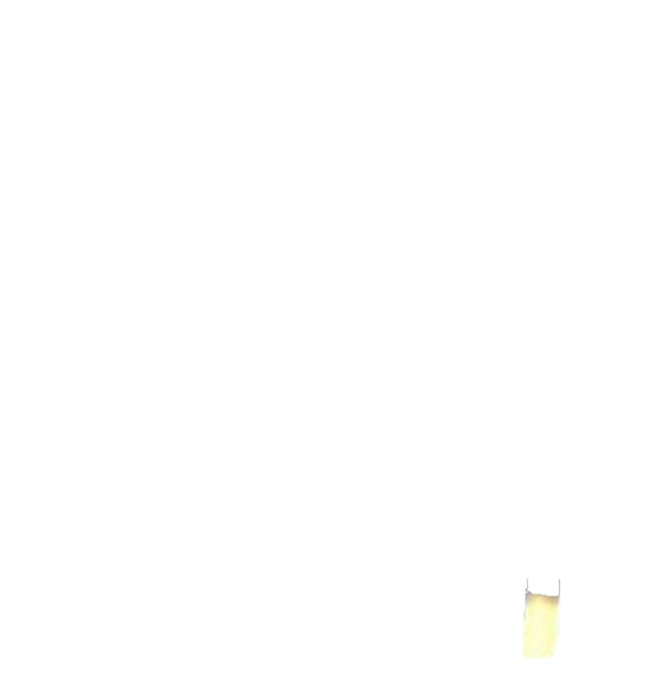 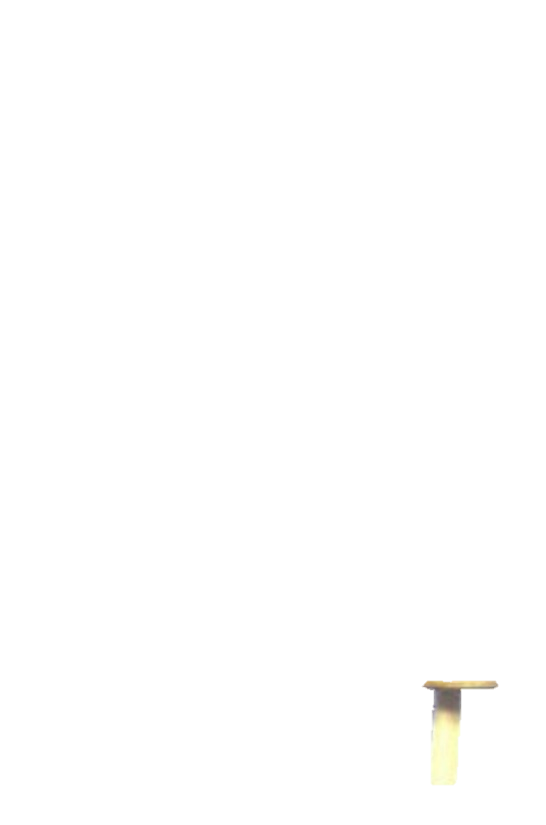 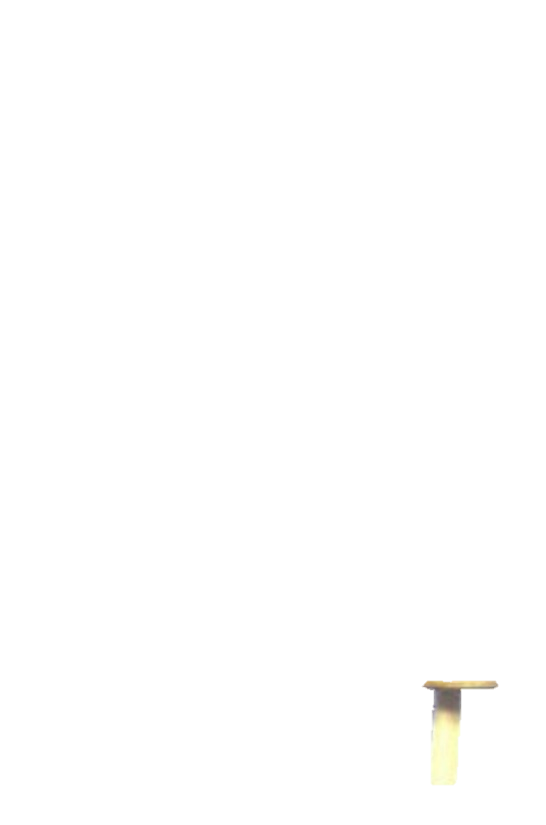 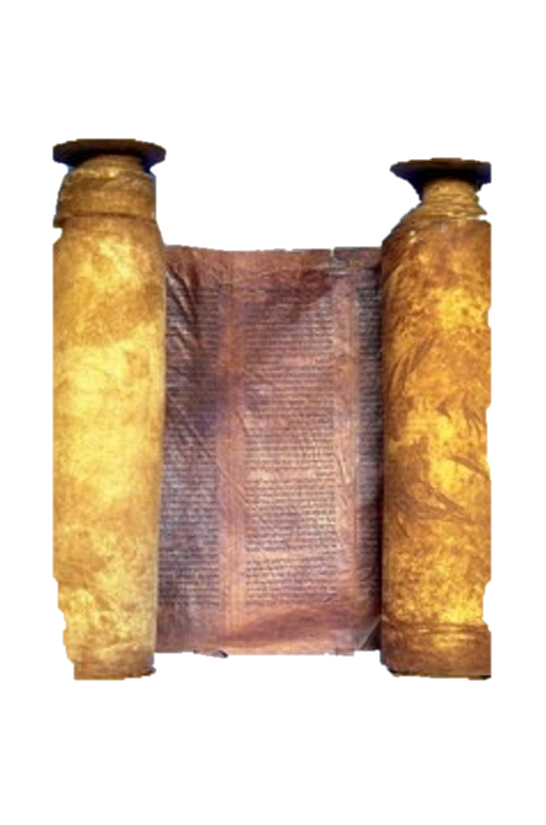 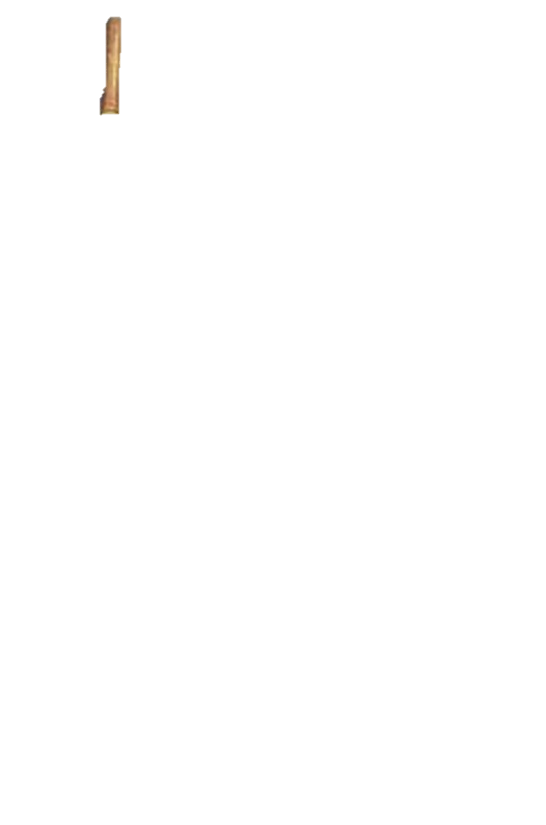 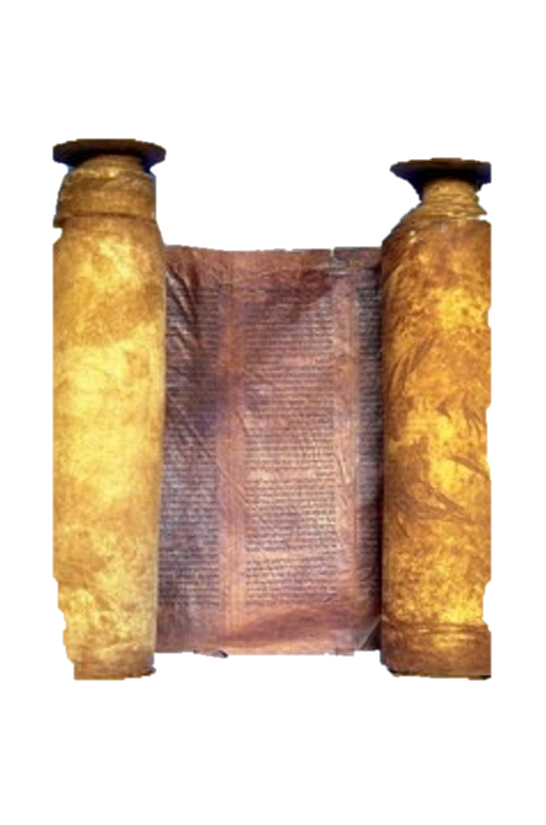 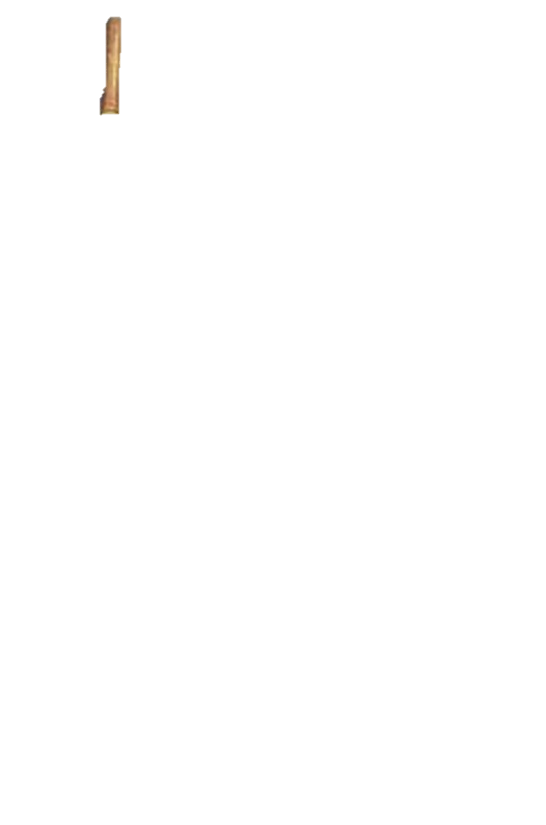 Youths ~ KJV, little children
Isaac, 28
Joseph, 39
Sodomites at Lot’s house
Mauled ~ cleave or divide
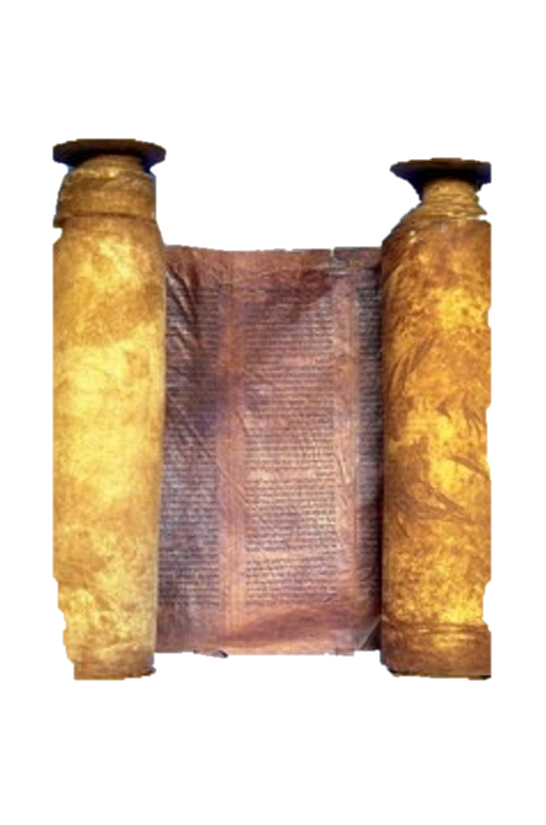 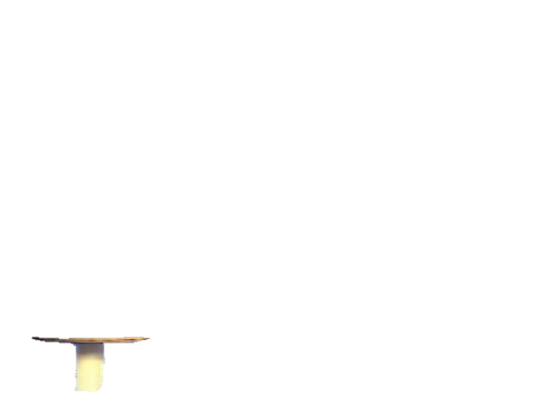 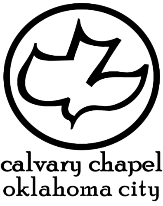 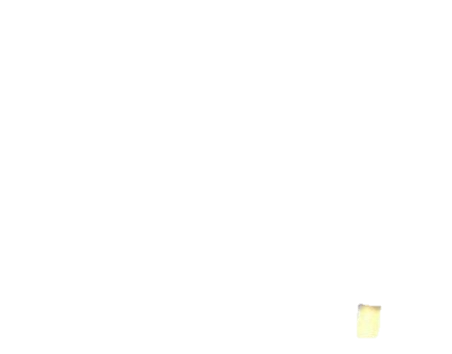 2 kings 1-2
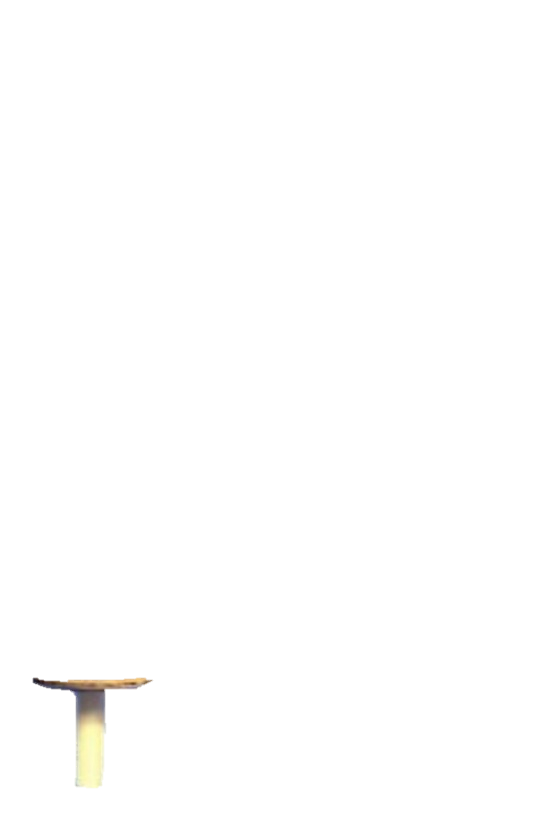 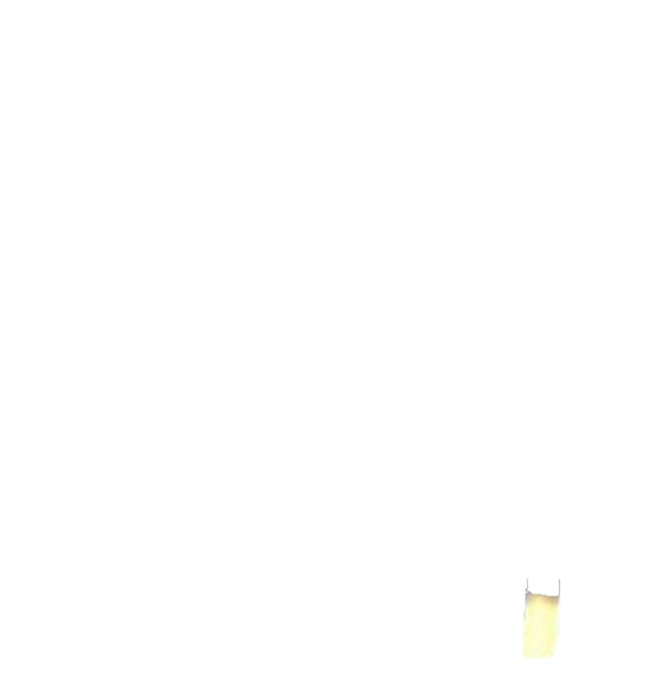 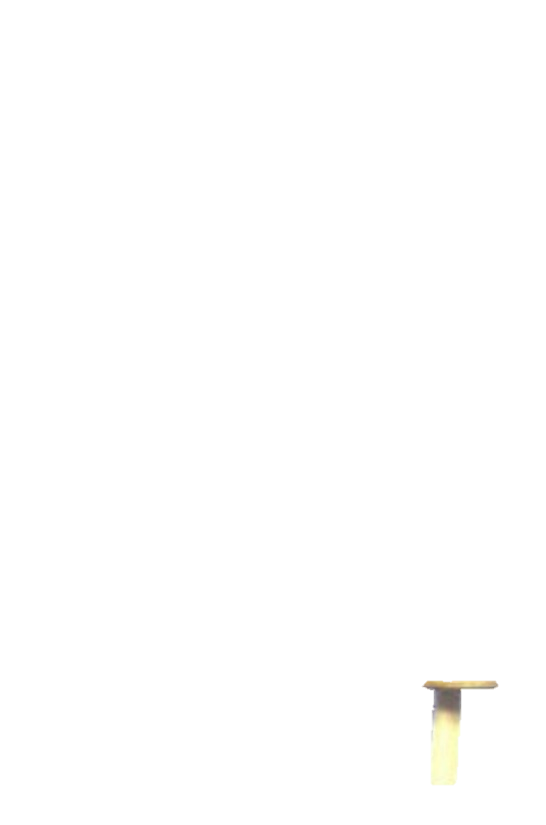 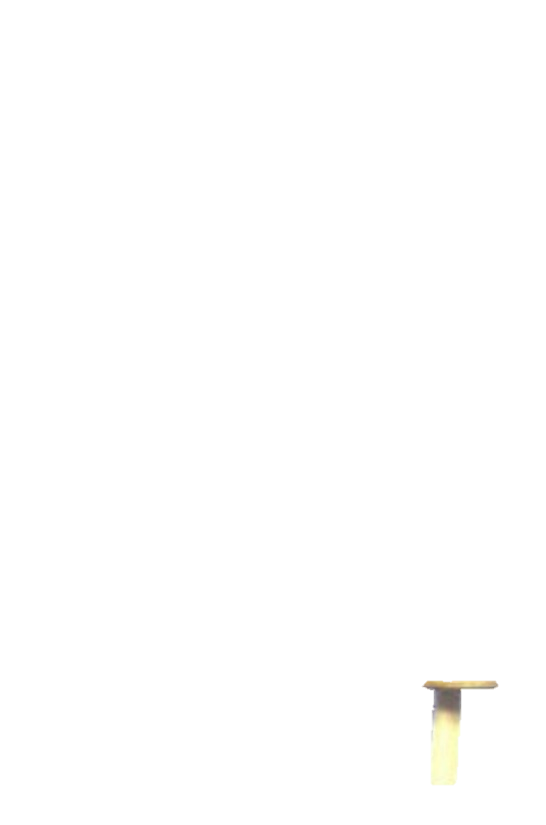 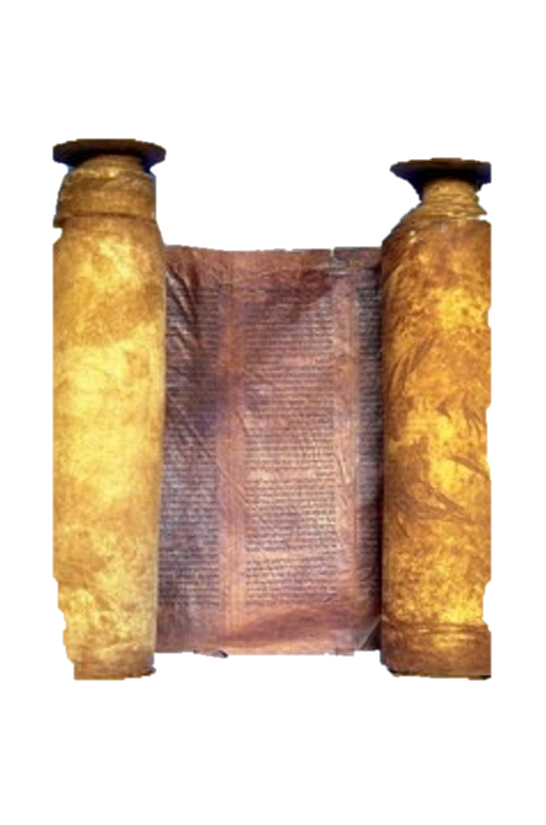 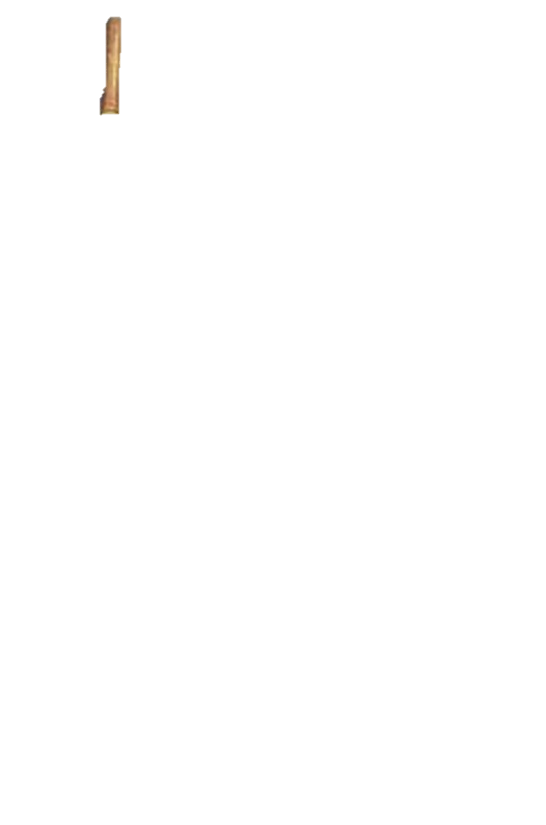 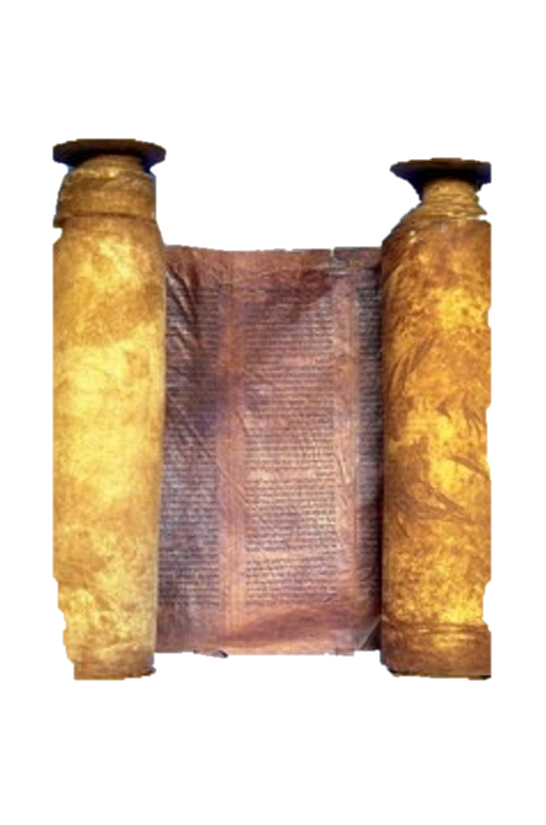 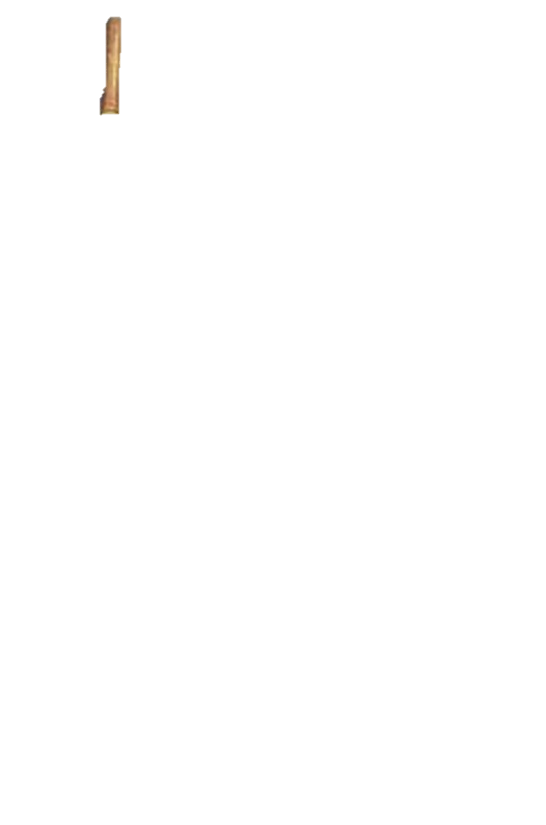 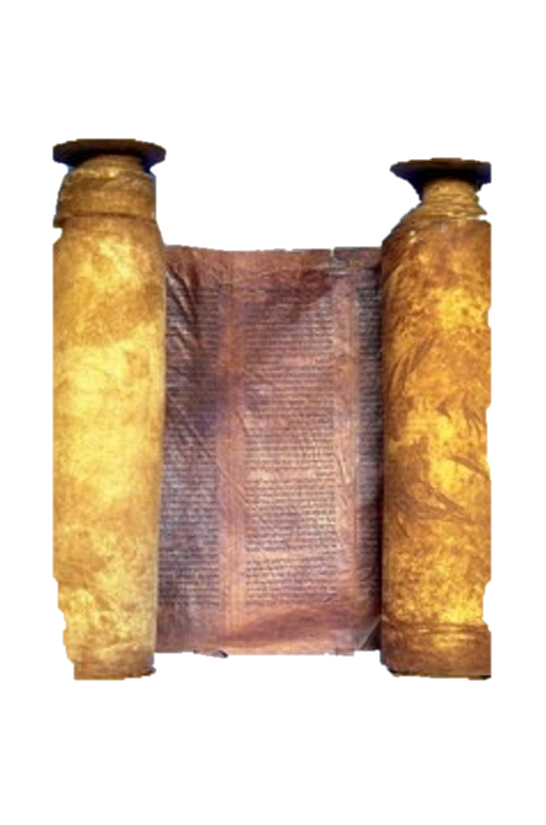 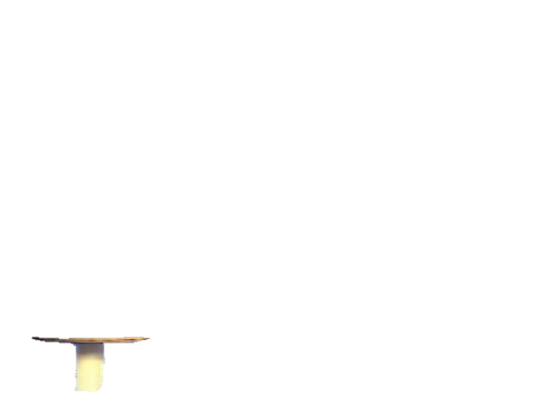 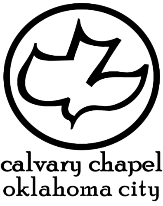 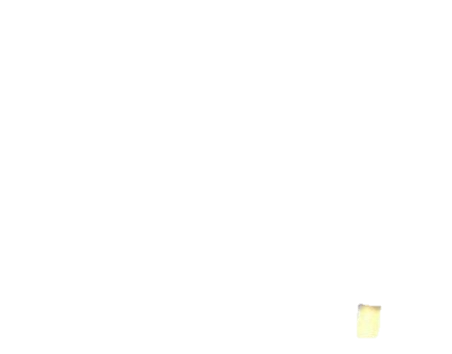 2 kings 1-2
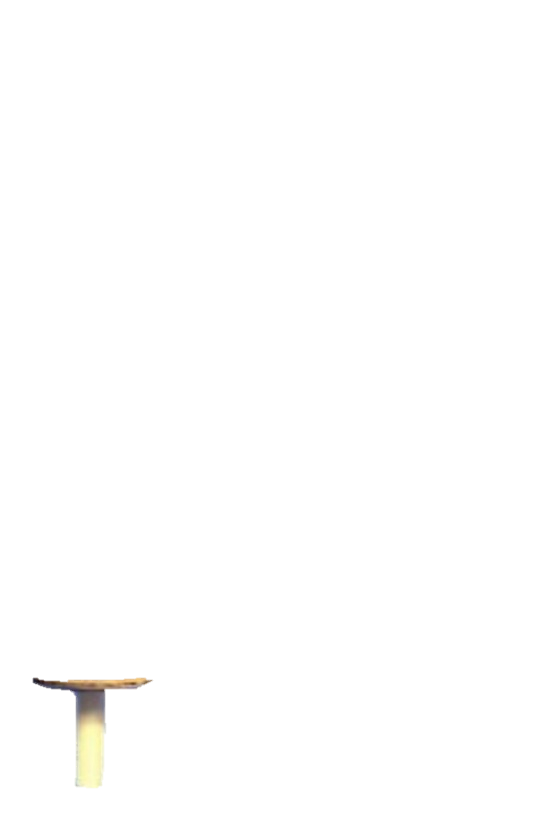 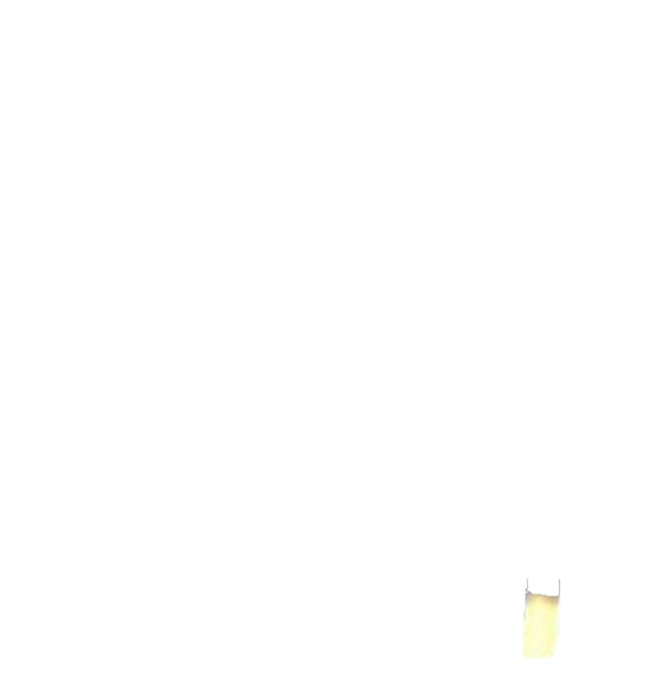 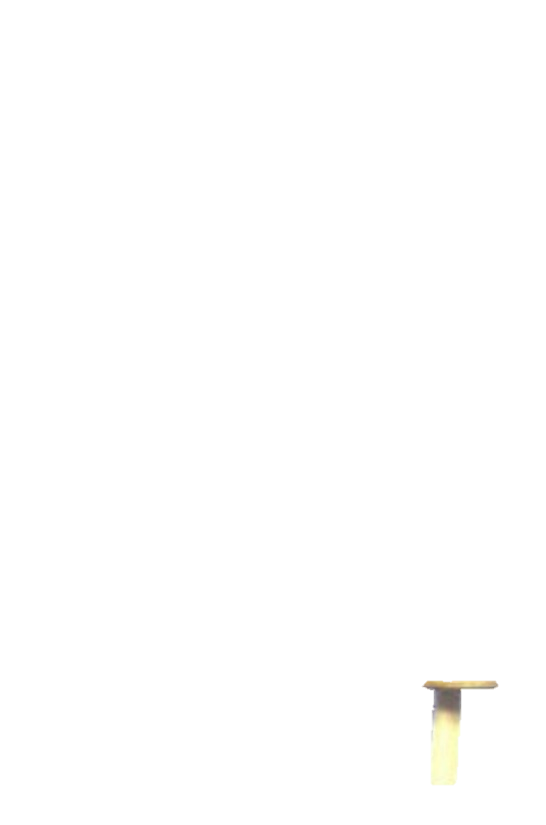 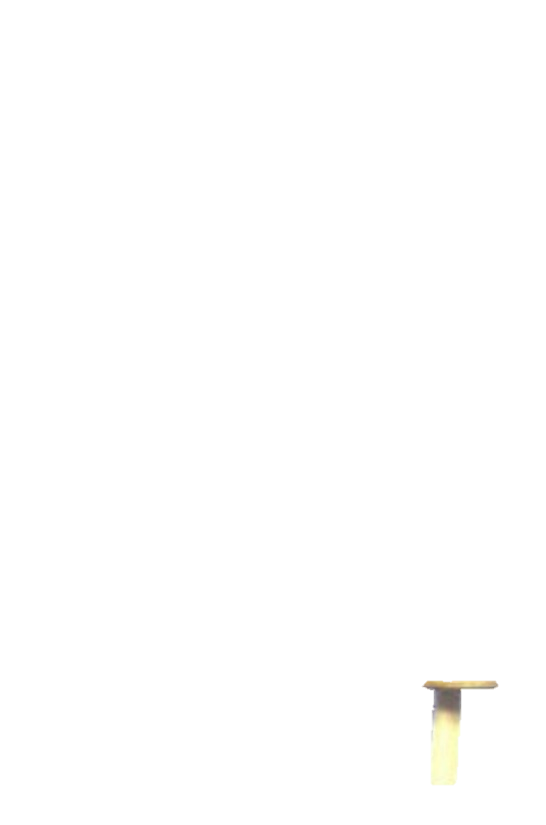